Муниципальное дошкольное образовательное учреждение «Детский сад № 4 «Родничок»
Проект
 «Профессии детского сада»
 для детей второй младшей и средней группы

Автор: воспитатель высшей категории 
Спицына Елена Алексеевна
Провели воспитатели: 
Спицына Елена Алексеевна и
Перевалова Анастасия Александровна



р.п. Тоншаево 2023 год
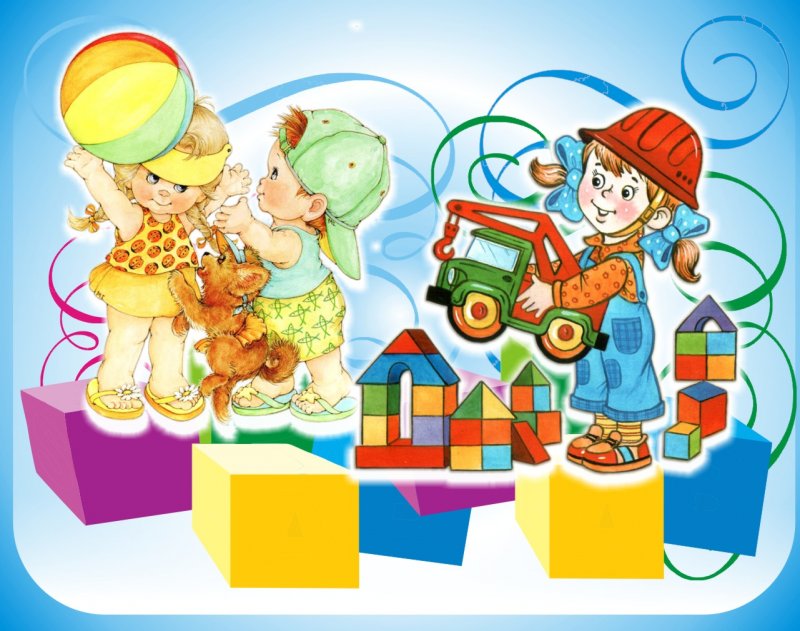 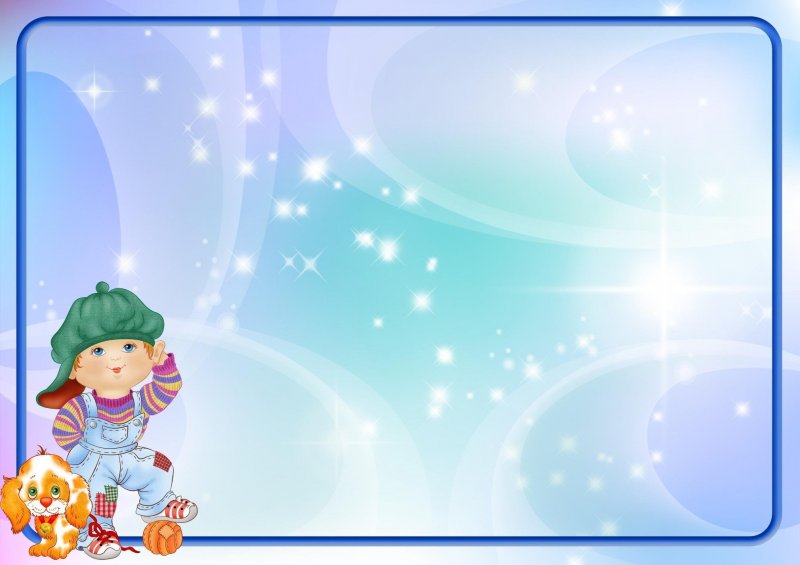 Паспорт проекта:
Вид: Информационно-практико-ориентированный.

Участники: воспитатели и сотрудники детского сада, воспитанники второй младшей и средней группы, а также их  родители (законные представители).

Сроки реализации: Октябрь (Проект – краткосрочного типа).

Формы реализации:
образовательная деятельность;
досуговая деятельность;
игровая деятельность, 
Экскурсии и встречи с  представителями
 профессий на рабочих местах;
совместная деятельность детей, 
родителей и сотрудников детского сада
Итог проекта:
 Совместное мероприятие с родителями «ГОСТИННАЯ»;
 фотовыставка «Играем в детский сад»;
 изготовление альбома  
«Сотрудники детского сада глазами детей».
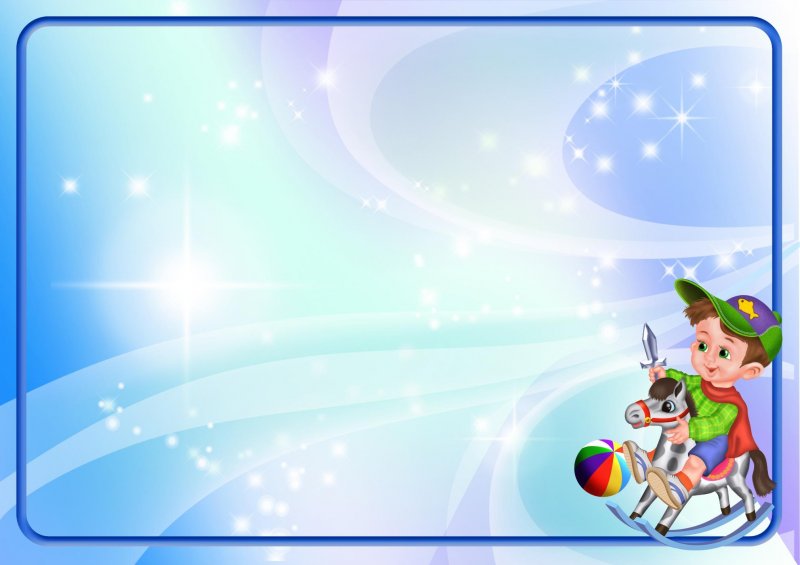 АКТУАЛЬНОСТЬ:
  	В дошкольном возрасте дети обучаются навыкам самопознания через общение с людьми и практическим взаимодействием с предметным миром, при котором возникает особая форма самосознания: «Я - и мир профессий, развитие компетентности дошкольников». 
 	В каком же возрасте ребёнок может выбрать для себя кем стать? Обычно вопрос о профессиональном самоопределении начинает возникать только в старших классах в связи с необходимостью выбрать ребёнку сферу дальнейшего образования. Однако до этого его можно готовить уже с детского сада. Дошкольное образование является первой и очень важной ступенью в решении задачи профориентации.

ПРОБЛЕМА: 
	В детском саду дети проводят много времени, поэтому важно, 
чтобы дети знали о своём «втором доме» как можно больше полезного и 
интересного. Ведь каждый день ребят встречают взрослые, которые
 стараются, чтобы малышам в детском саду было уютно и весело. 
И именно поэтому важно, чтобы ребята знали, кто их ждёт в садике,
 как их зовут и кем они работают, а ещё как эти люди  готовятся к их 
приходу, чем занимаются и могут помочь. И кто знает, может кто-то
 из взрослых, будет примером в становлении будущей профессии
ребёнка! 
	При ознакомлении детей с профессиями детского сада, 
воспитатели взяли за основу МЕТОД ПРОЕКТИРОВАНИЯ.
Цель: Ознакомление детей с профессиями детского сада в рамках ранней профессиональной ориентации.
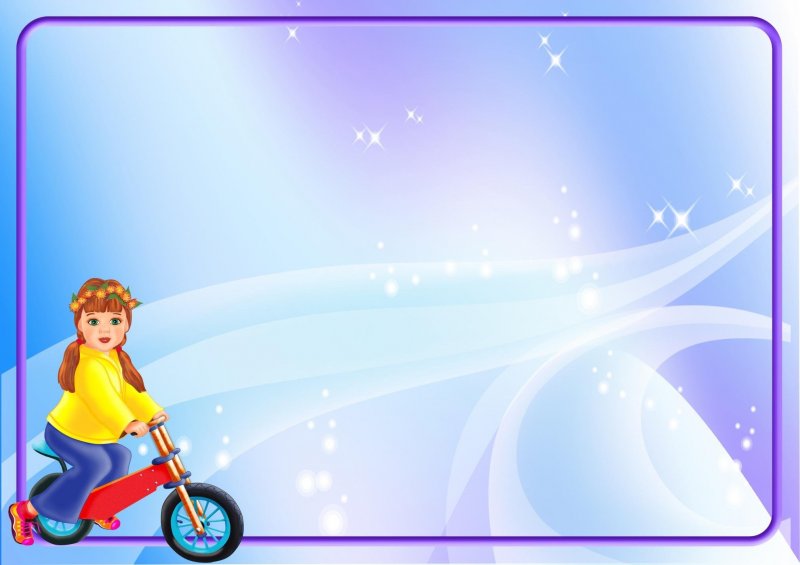 ПЛАНИРУЕМЫЙ РЕЗУЛЬТАТ РЕАЛИЗАЦИИ ПРОЕКТА:

Знание детьми информации о профессиях: воспитатель, помощник воспитателя, медсестра, заведующий, завхоз, повар, дворник, кочегар, прачка. Дети научатся понимать значения слова «профессии детского сада», правильно их называть, у детей обогатиться словарный запас, будет развита связная речь, память;
У детей будет представление об основных функциях, которые выполняют работники учреждения, дети с интересом и уважением будут относиться к людям труда.
У детей будет создано умение самостоятельно организовывать сюжетно-ролевые игры на основе имеющихся знаний о профессиях, сформированных элементарных представлений о профессиях детского сада.
У детей будут развиты  коммуникативные способности, кругозор, логическое мышление через совместное речевое творчество, чтение художественной литературы и дидактические игры. Обогащение словарного запаса, развитие связной речи, памяти, коммуникативных навыков.
  С помощью стимулирования познавательных, коммуникативных, творческих
способностей детей,  будут реализованы потребности 
детей в продуктивных видах деятельности.
Будет организовано взаимодействие с семьями воспитанников 
через организацию консультаций о ранней профориентации детей, 
совместные мероприятия с детьми дома и в саду.
Одной из форм мотивации и стимулирования детей является педагогическая технология «Говорящая стена» -
 это «ПОЛЯНКА-ПОХВАЛЯНКА»!
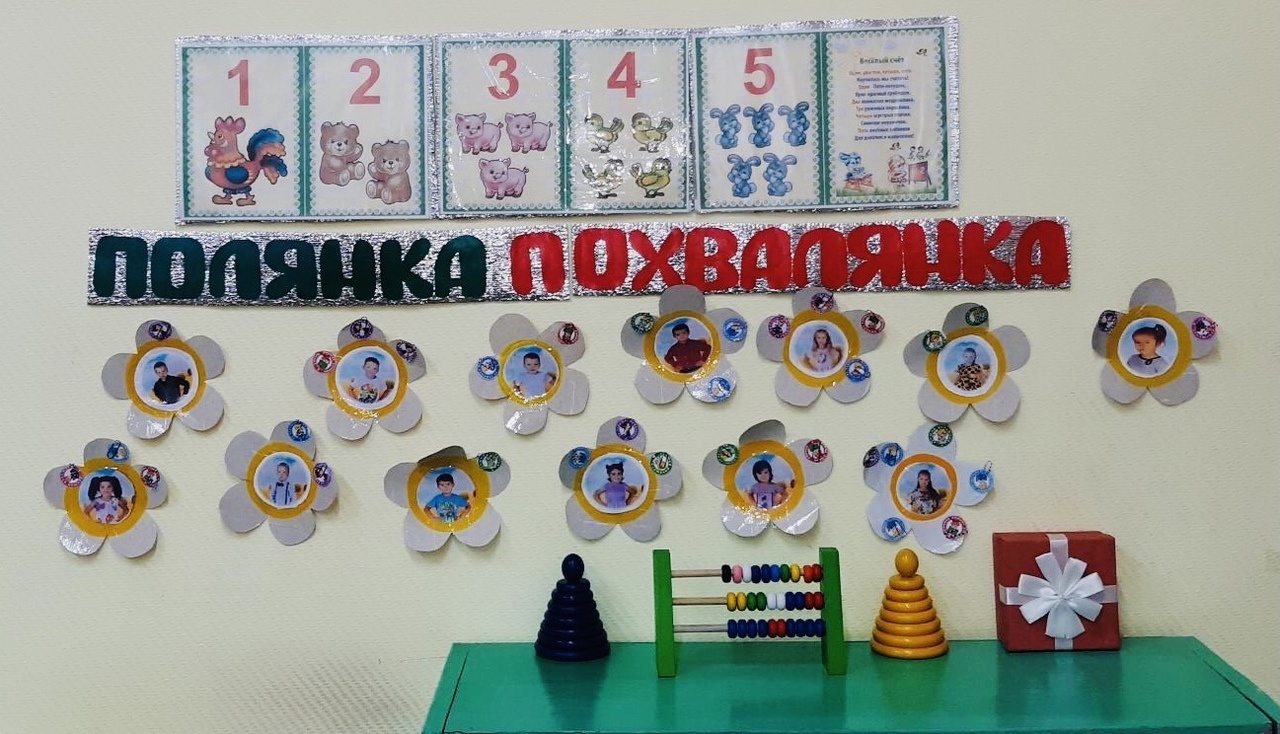 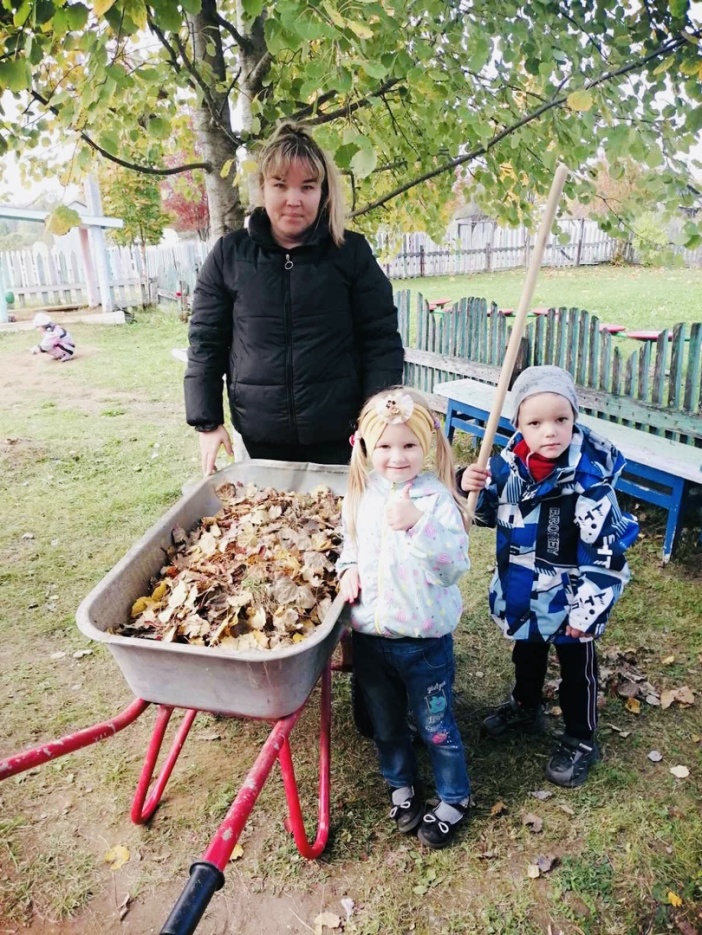 Из беседы с детьми стало понятно, что они имеют недостаточно 
представлений о профессиях людей, работающих в детском саду, 
поэтому воспитатели решили познакомить детей 
с этими профессиями поближе.
Мотивацией послужило желание детей узнать, кто работает в д/с и  самим попробовать себя в роли дворника, прачки,
медсестры и других профессий детского сада.
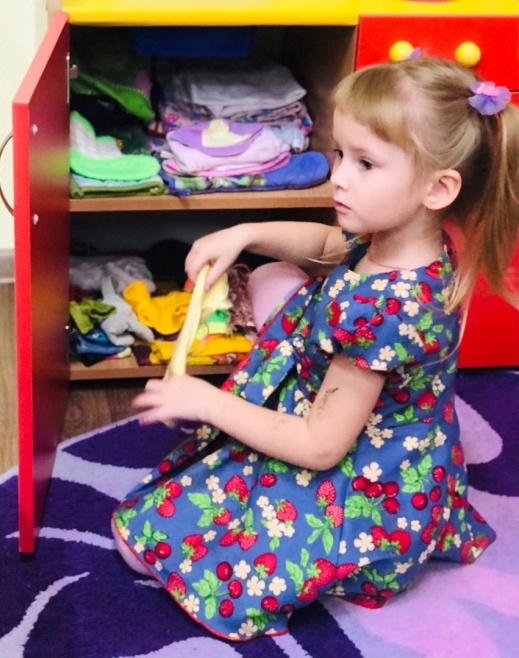 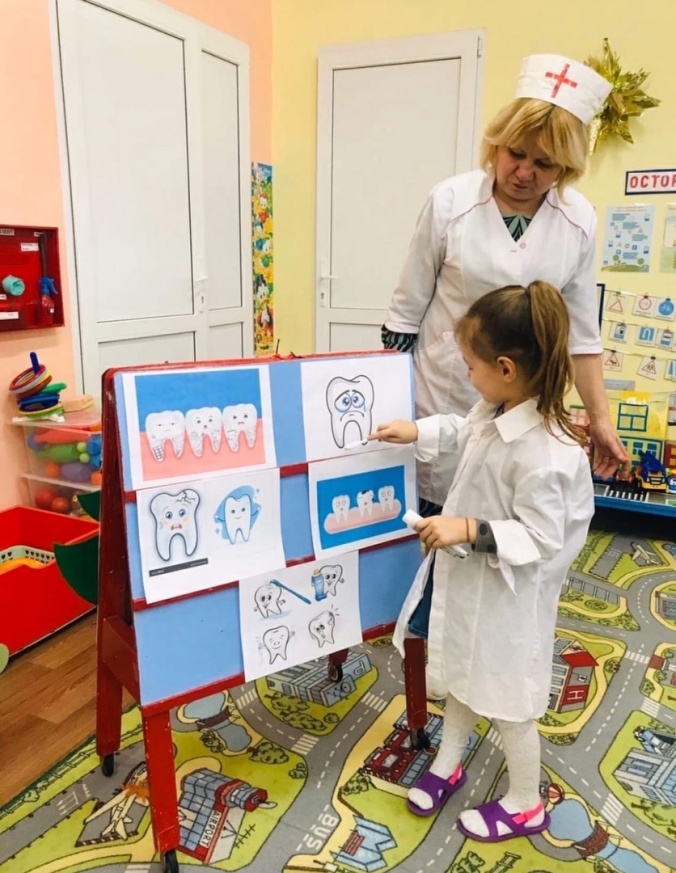 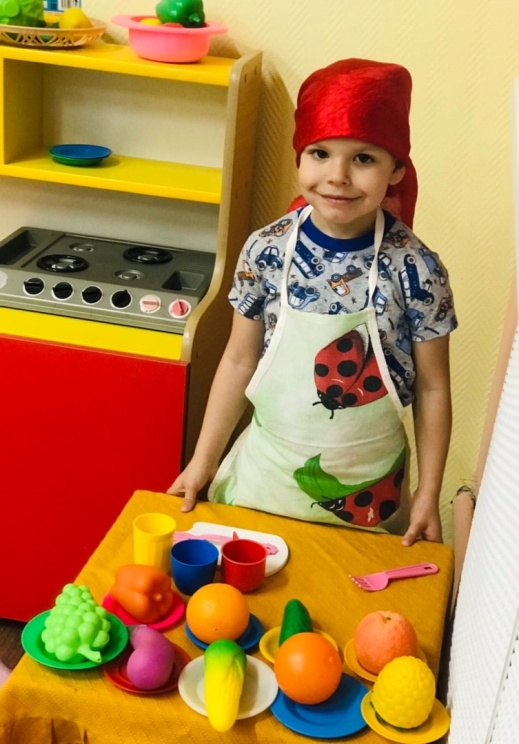 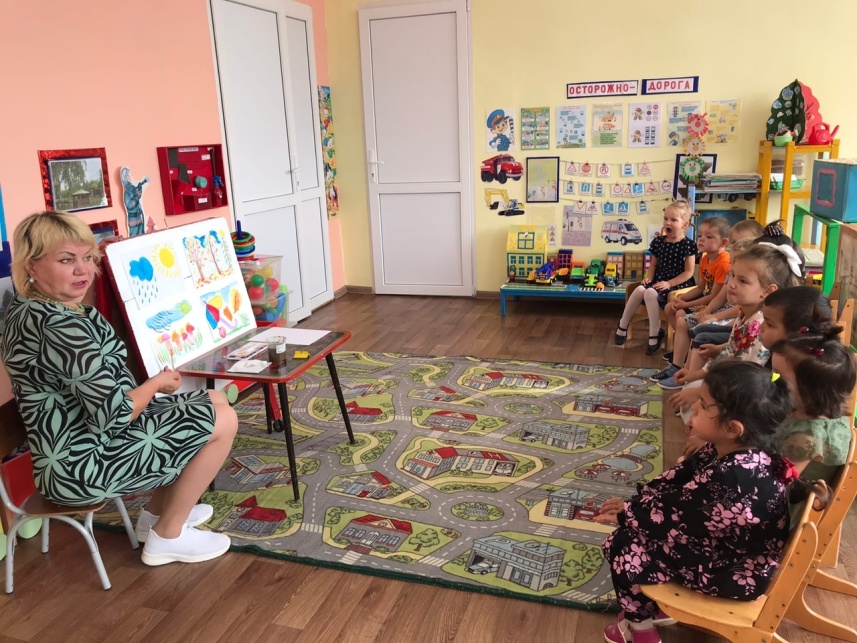 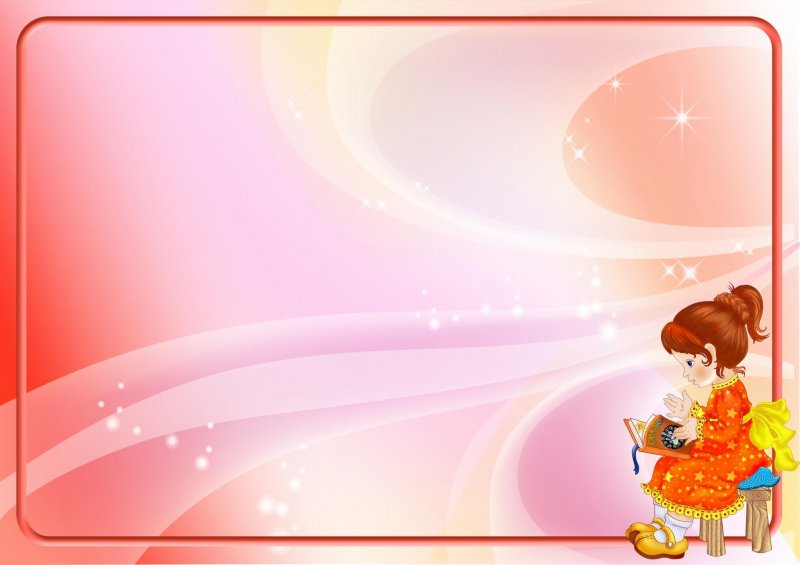 Ход проекта:
I этап – подготовительный:
  Мониторинг знаний детей (Приложение 1);
 изучение литературы (Приложение 2);
 подбор художественной литературы для чтения детям;
 подбор наглядных материалов (иллюстрации, презентаций и др.) (Приложение 3).

 II этап – основной:
Проведение мероприятий с детьми, родителями, пополнение РППС:
 Изготовление атрибутов сюжетно-ролевой игры «Аптечка»;
  пополнение пособиями,  дидактическим материалом;
 беседы, экскурсии на рабочие места,  обыгрывание ситуаций.

III этап – завершающий:
проведение итоговых мероприятий:
 Заключительный мониторинг знаний (Приложение 4);
описание перспектив на будущее.
ЗАКЛЮЧИТЕЛЬНЫЙ ПРОДУКТ ПРОЕКТА:
 фотовыставка «Играем в детский сад»;
 изготовление альбома  «Сотрудники детского сада глазами детей»;
 совместное мероприятие с родителями «ГОСТИННАЯ».
Дрова кушает, а зубов не имеет,Телом своим, весь дом греет! Что это такое?
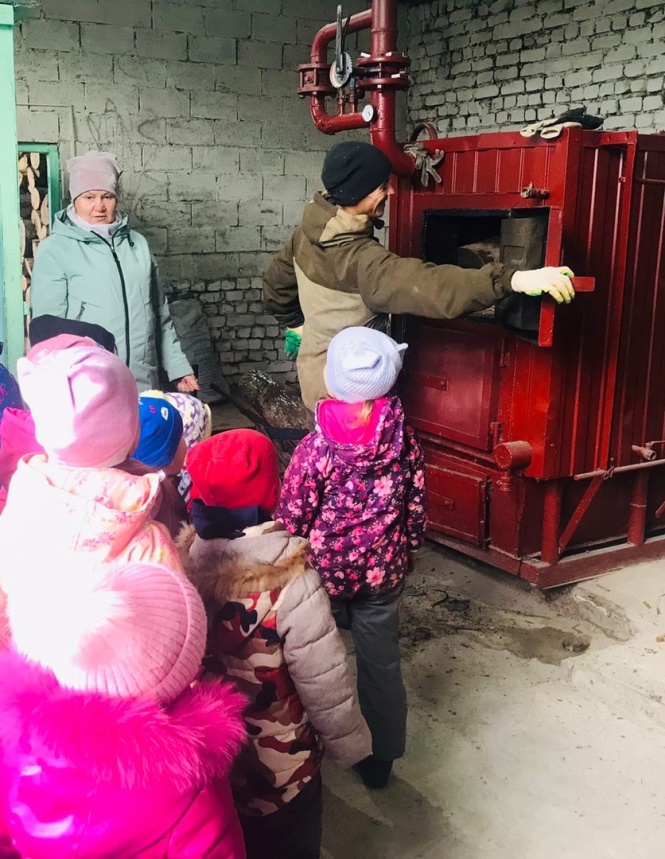 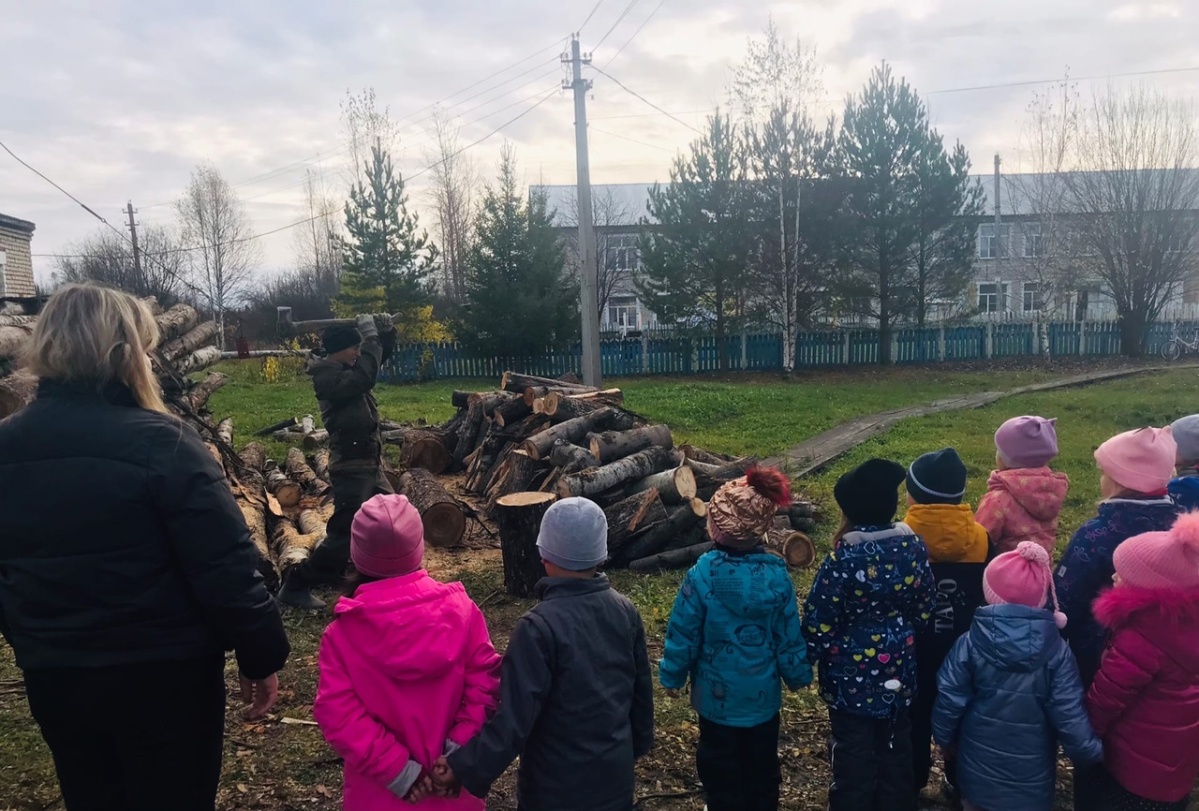 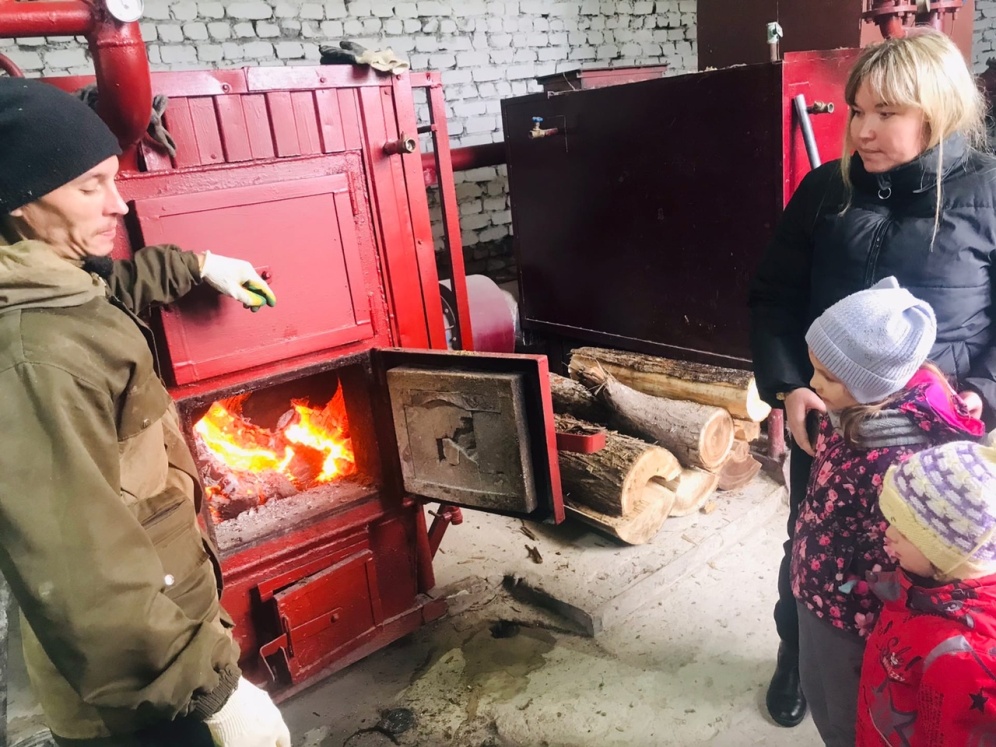 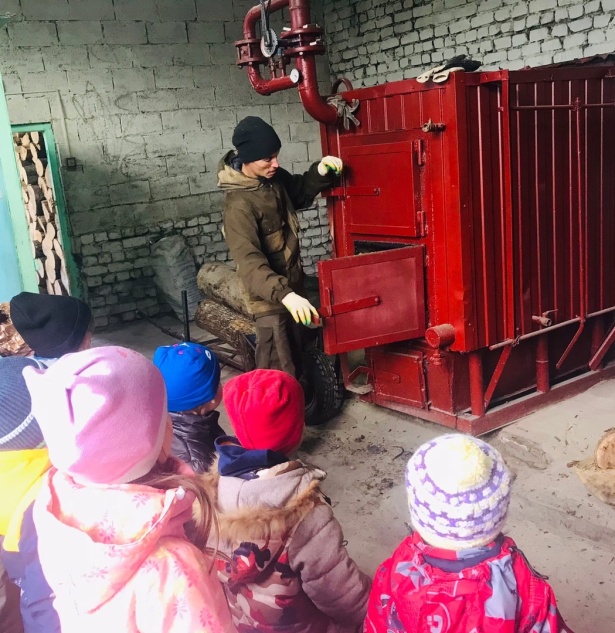 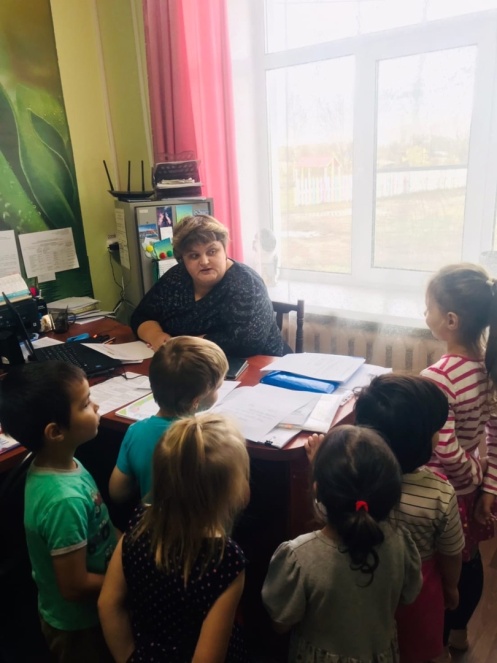 «Знакомство с профессиями воспитателя и помощника воспитателя, 
заведующего и завхоза».
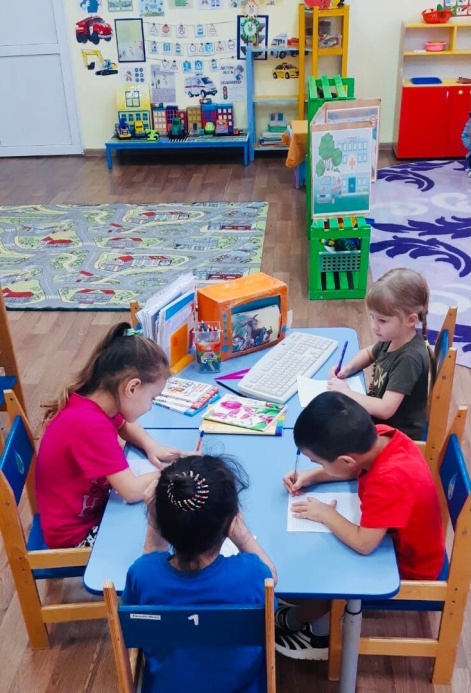 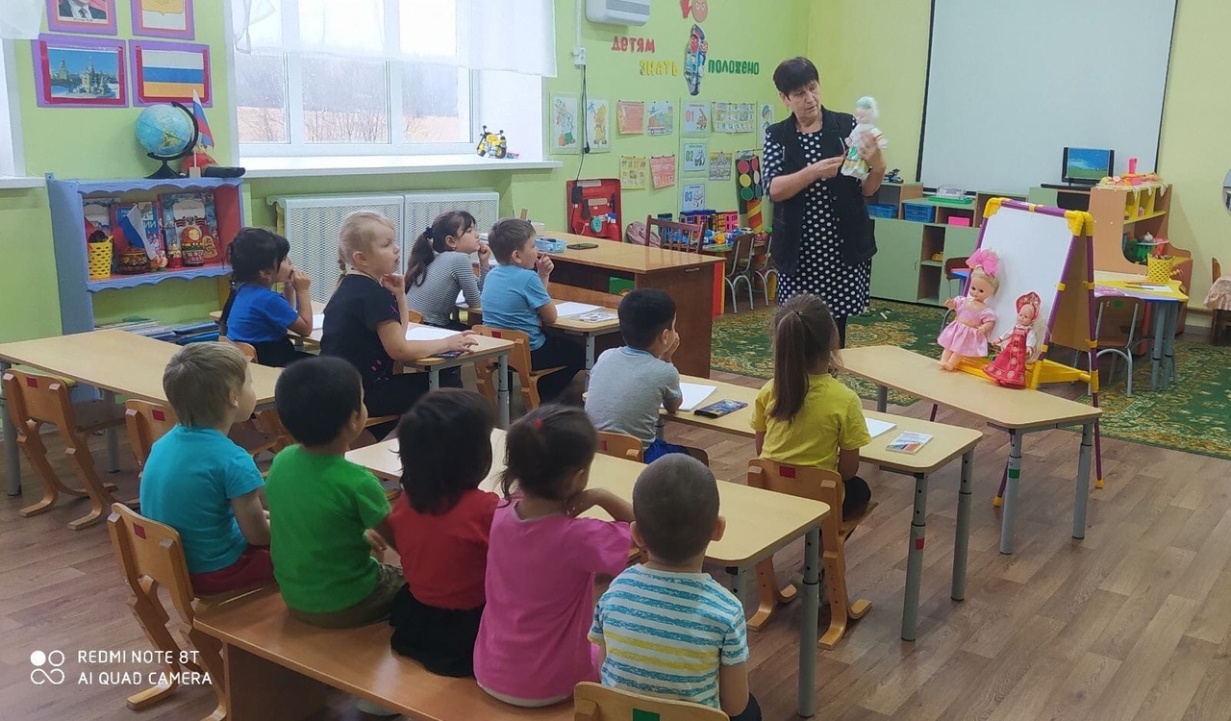 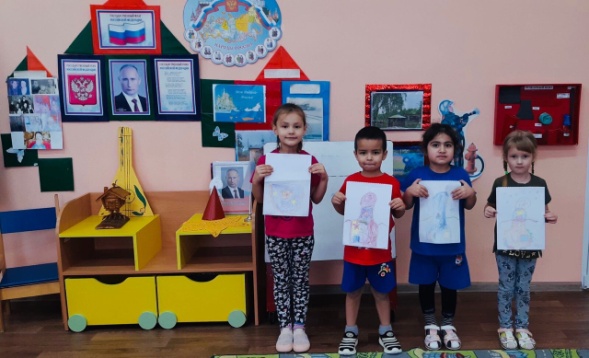 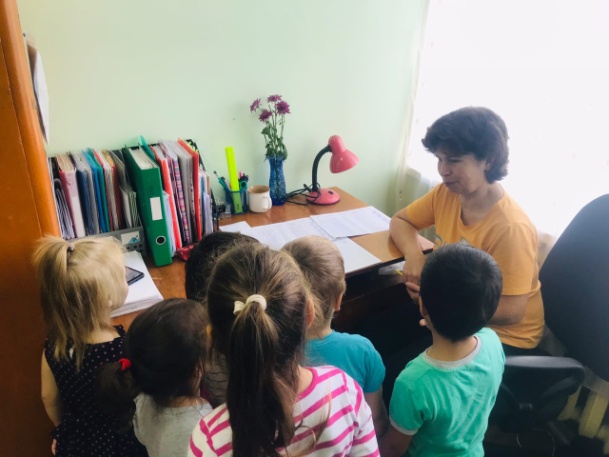 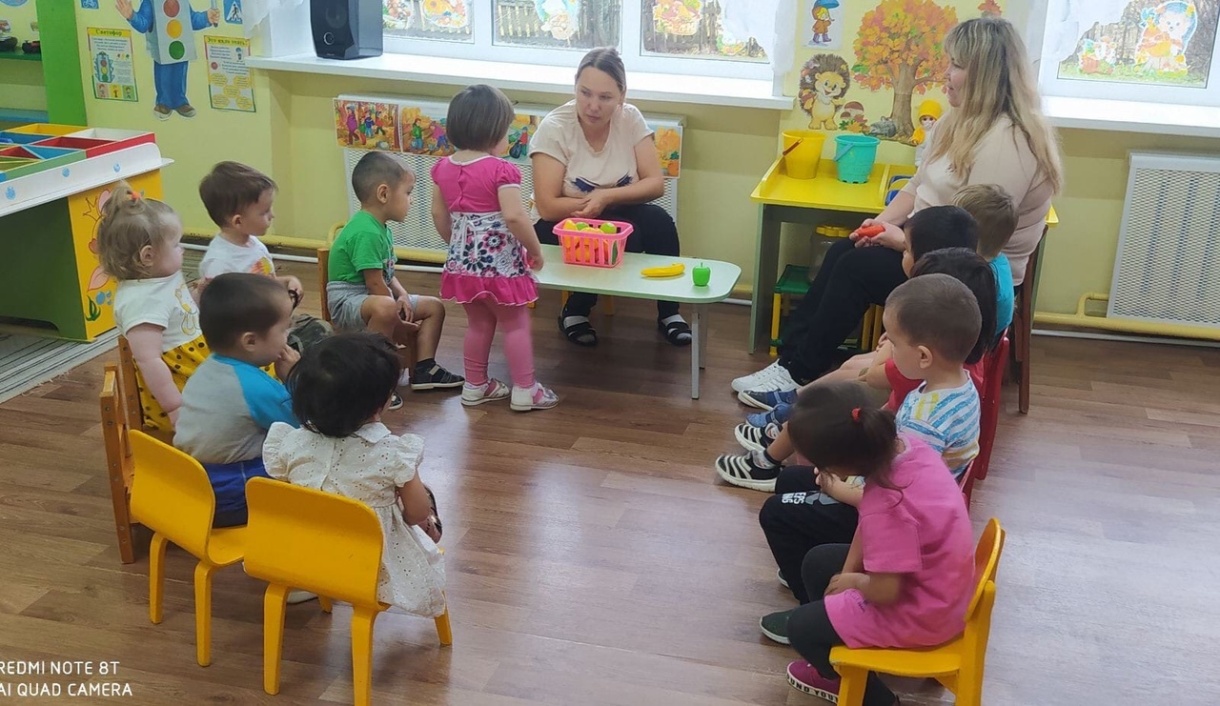 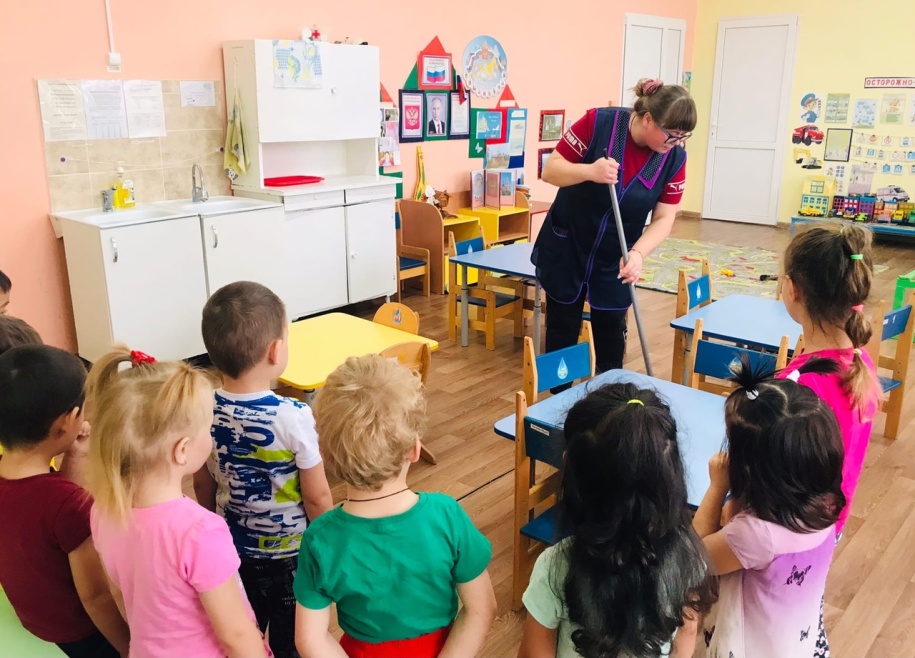 Родителям были даны  домашние задания, показать, какие у них растут 
«Маленькие помощники»
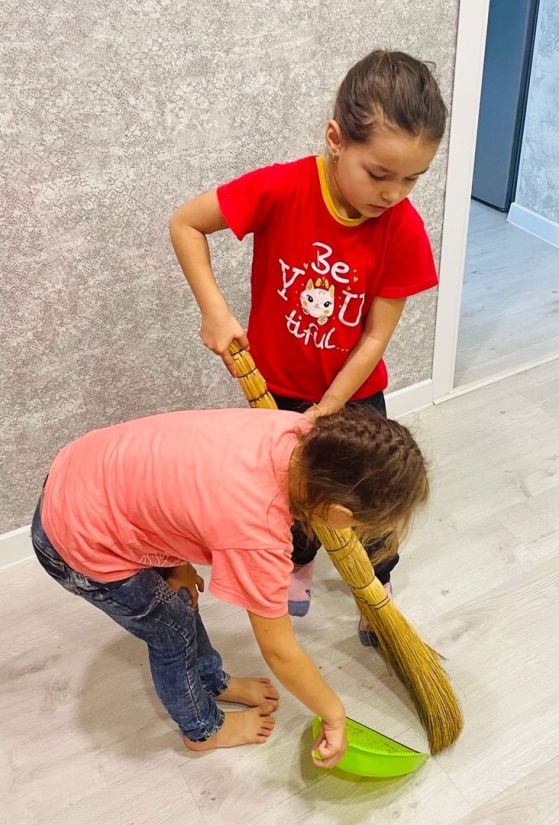 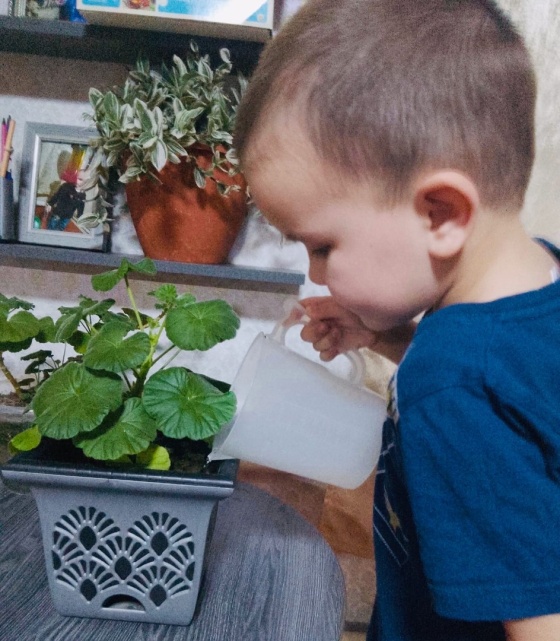 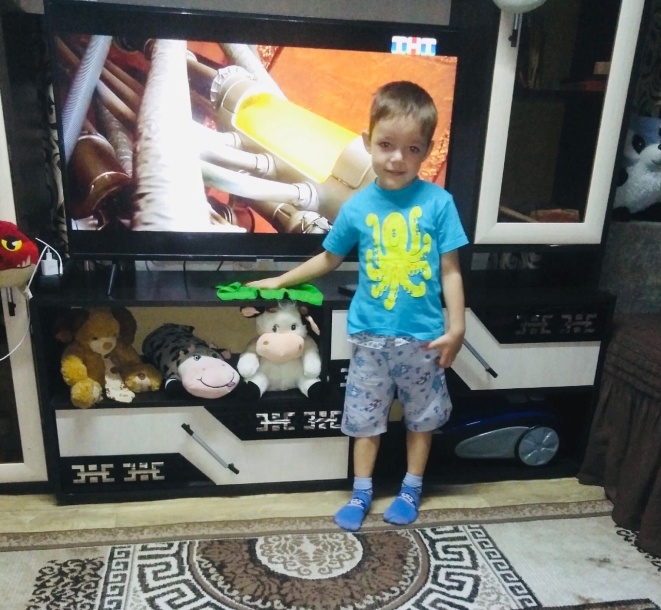 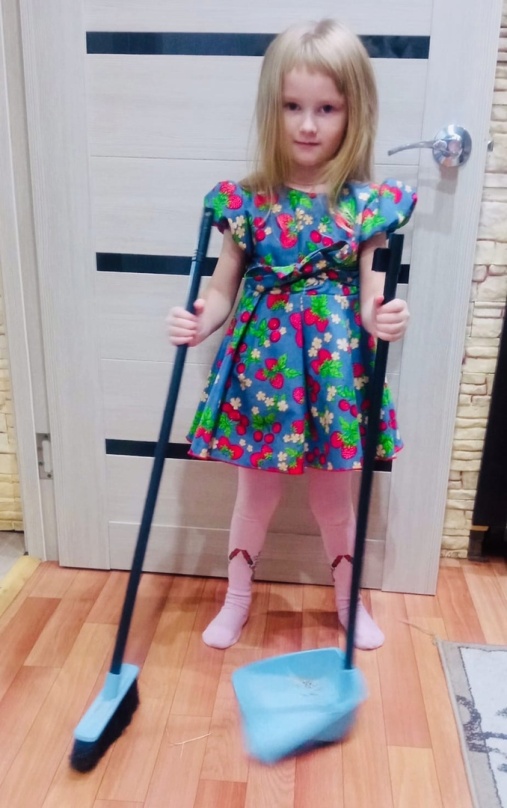 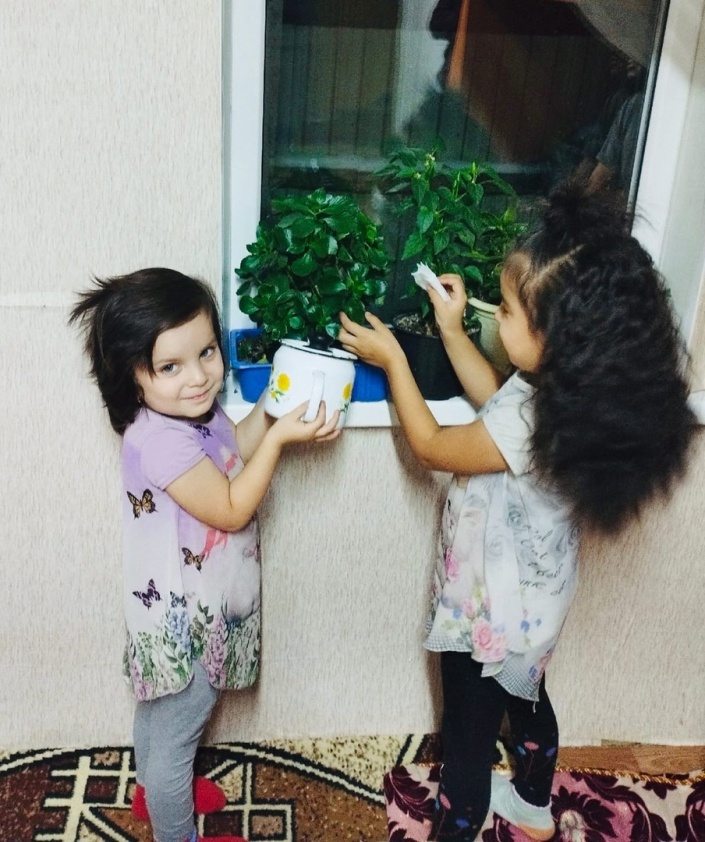 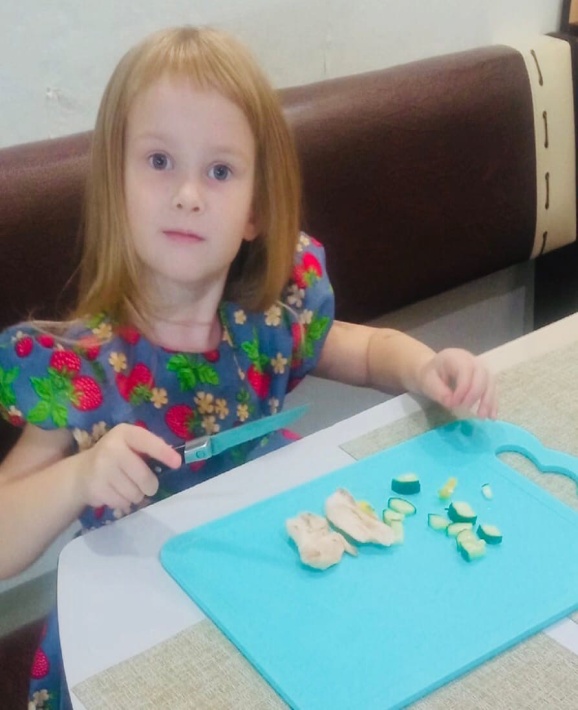 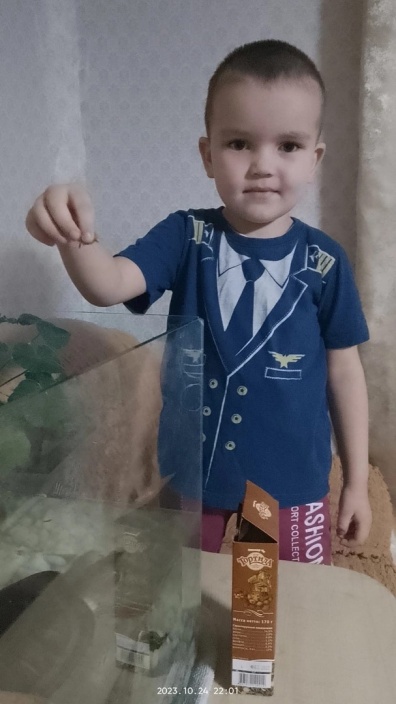 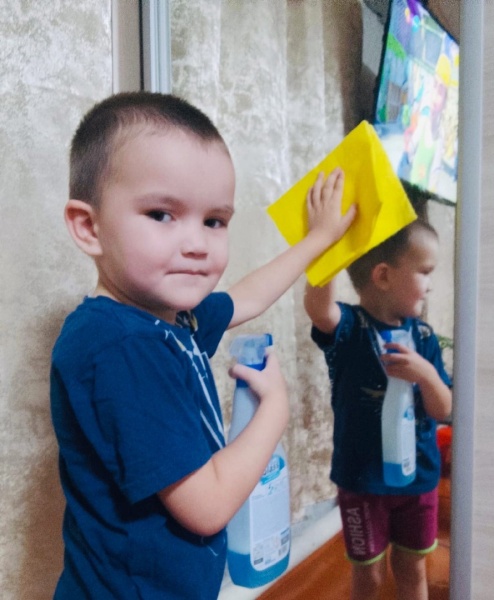 Различные виды  детской деятельности
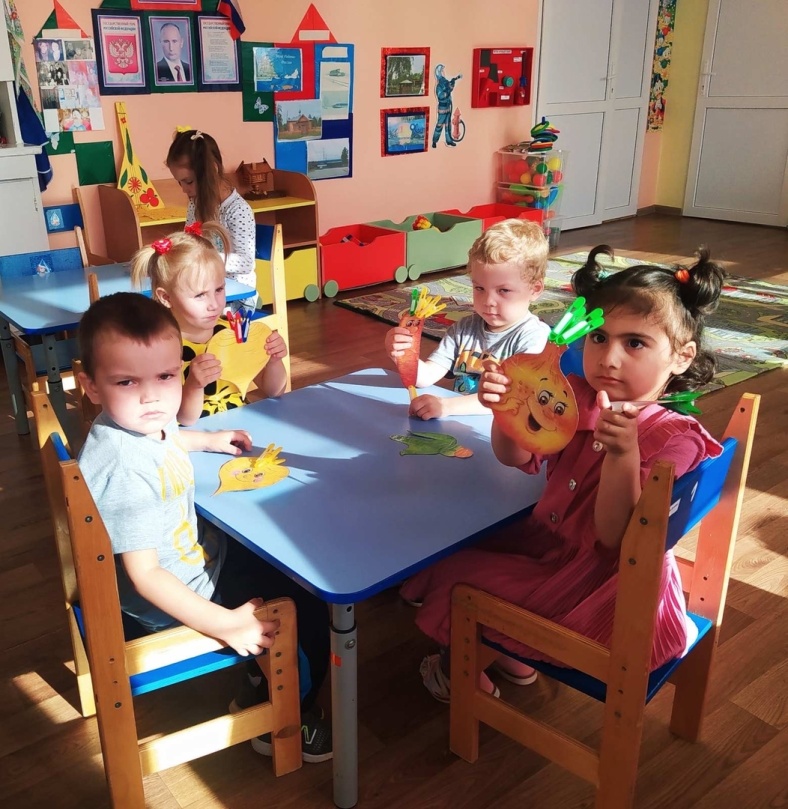 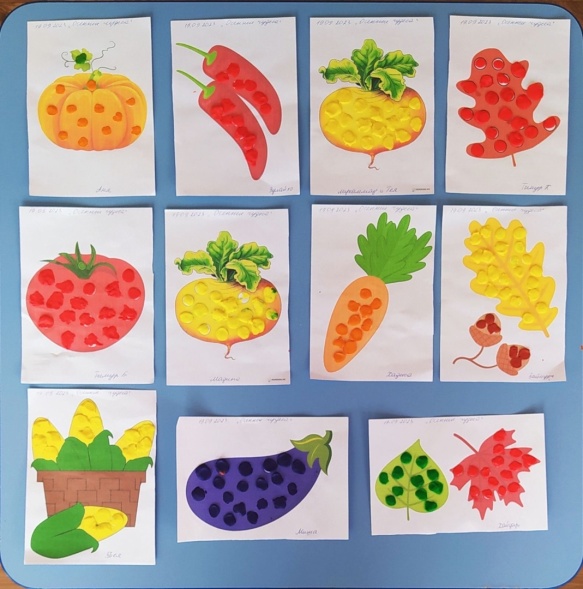 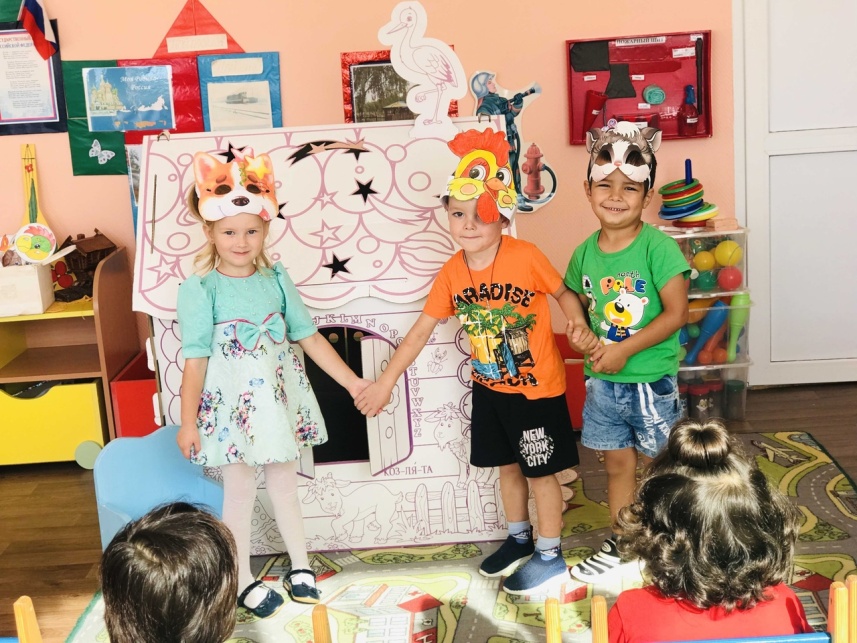 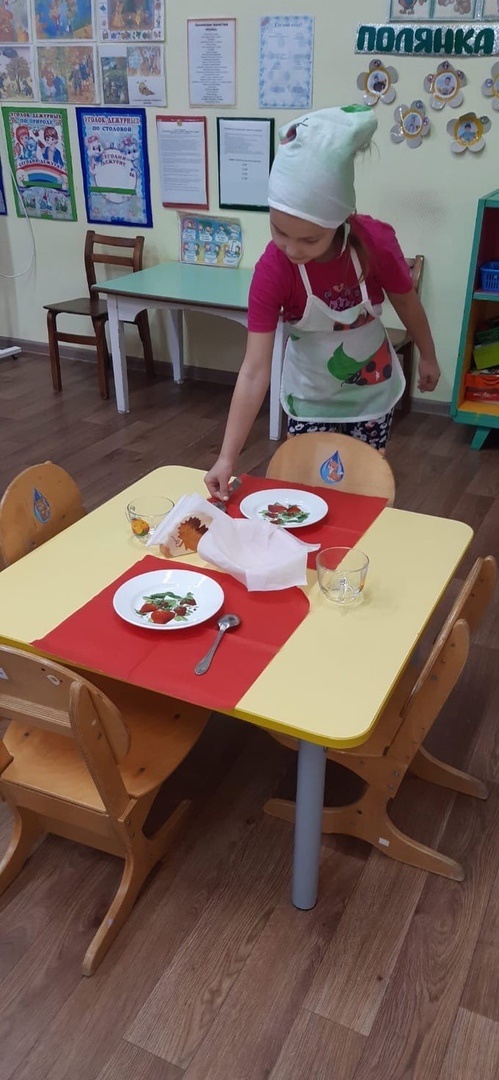 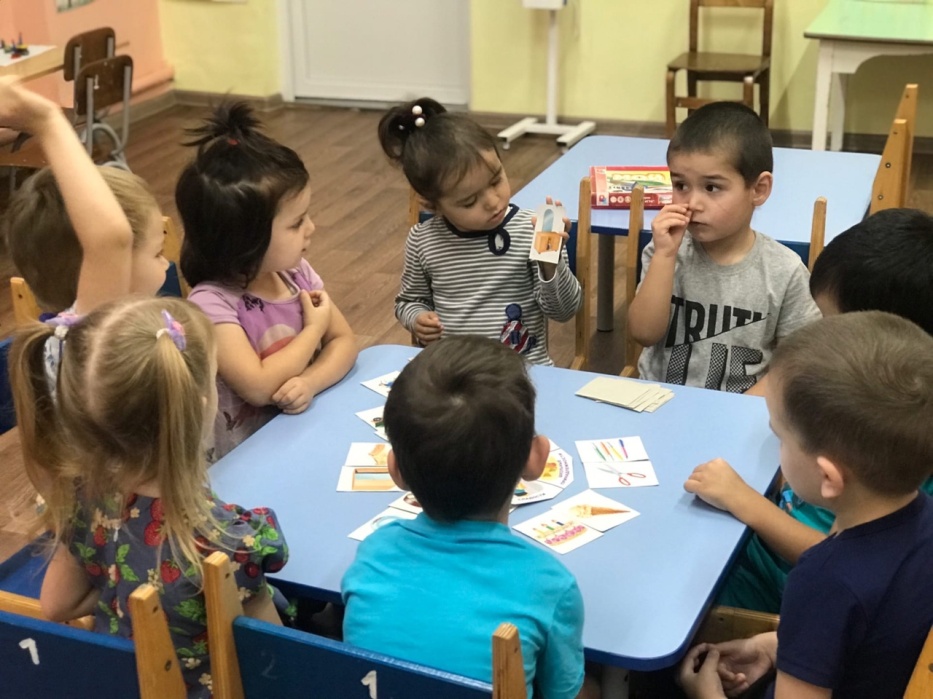 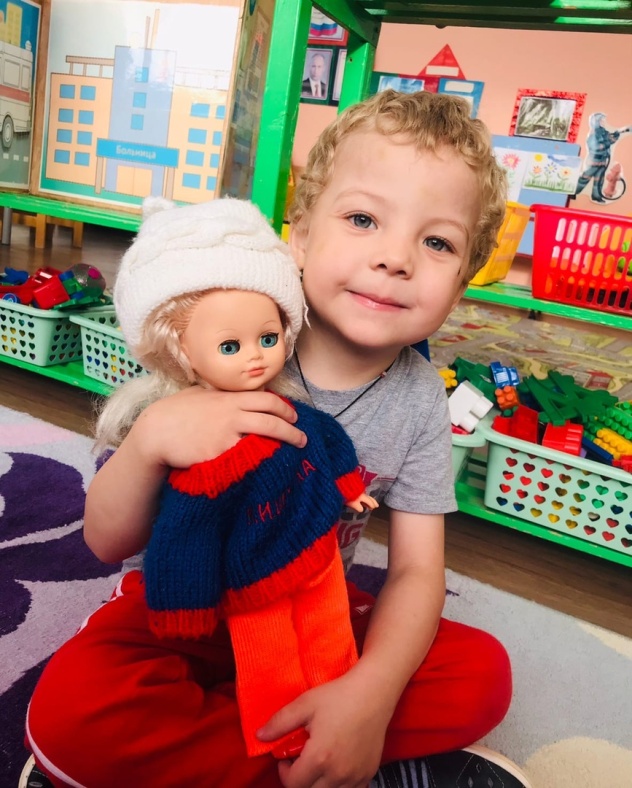 «Знакомство с профессией прачки»
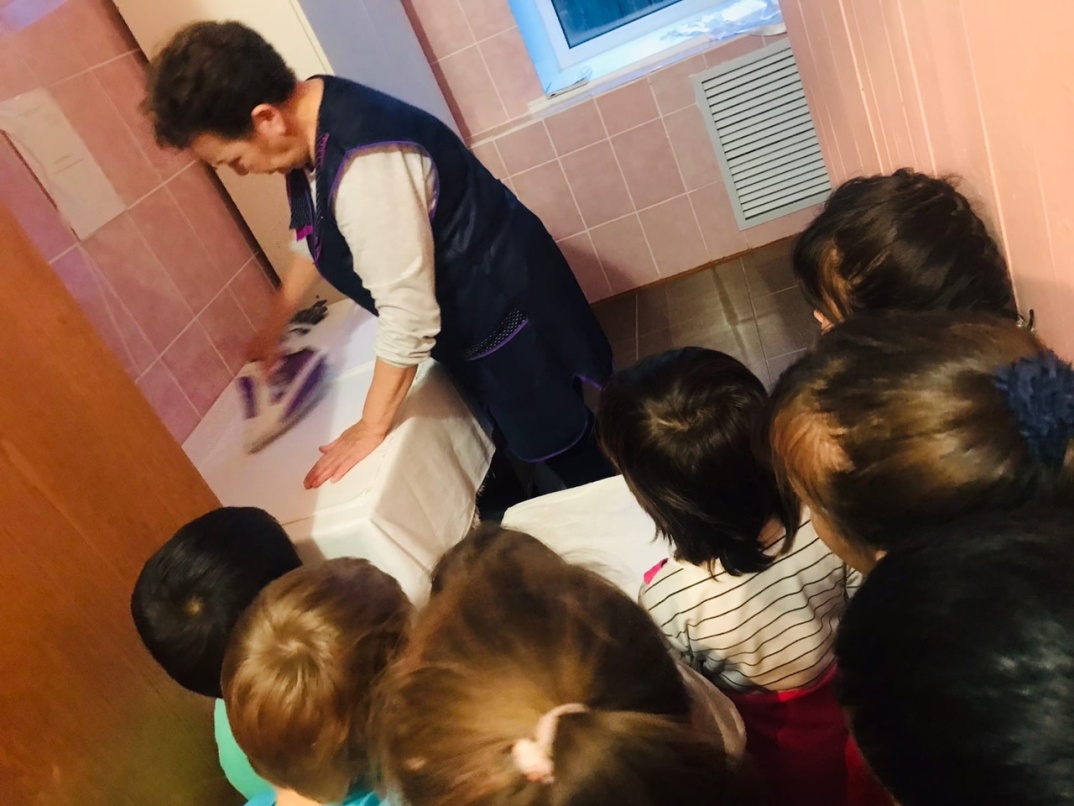 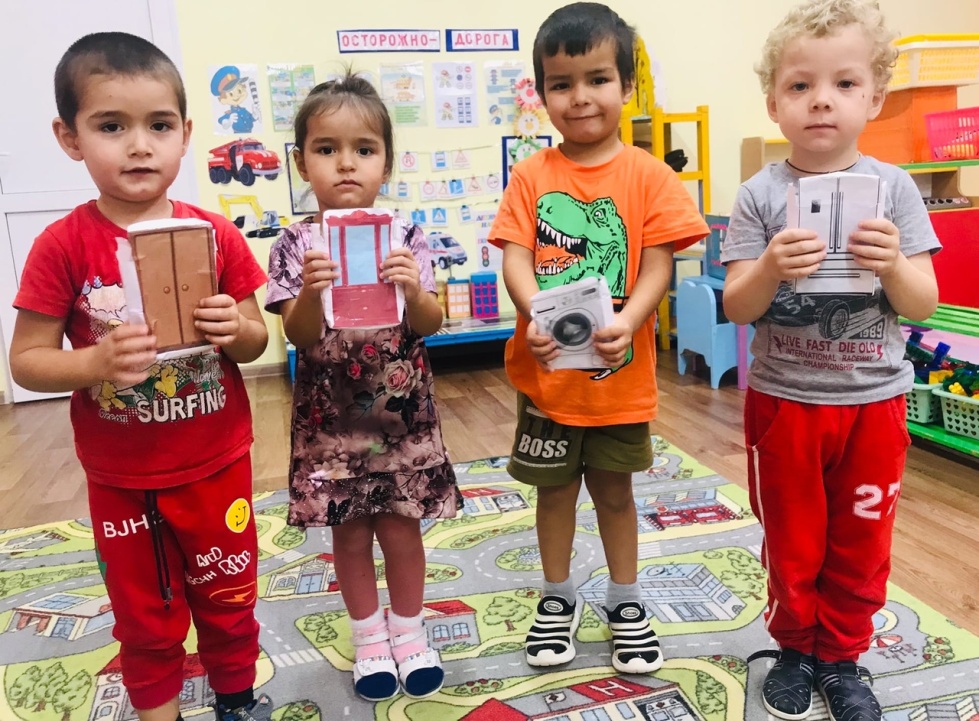 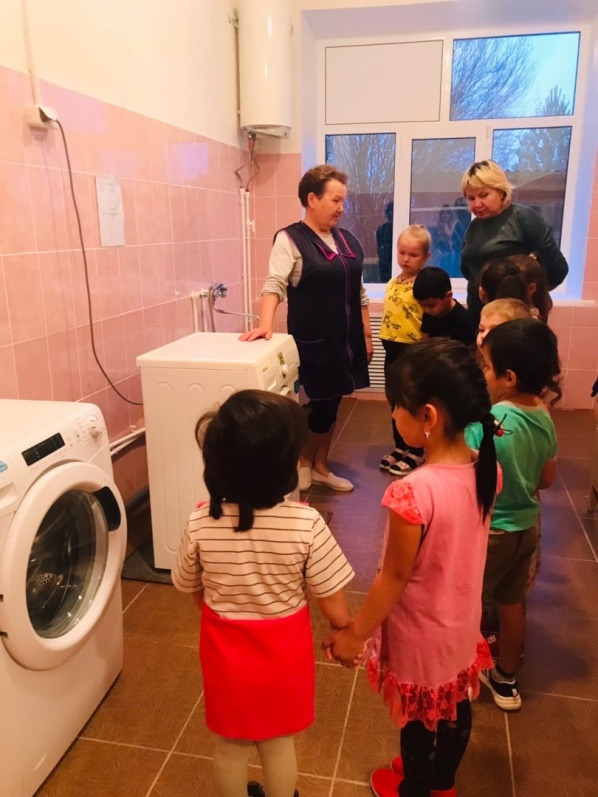 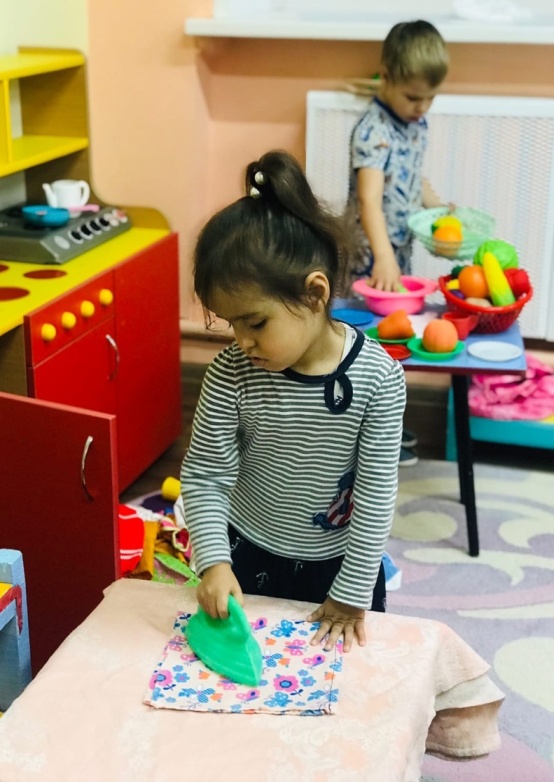 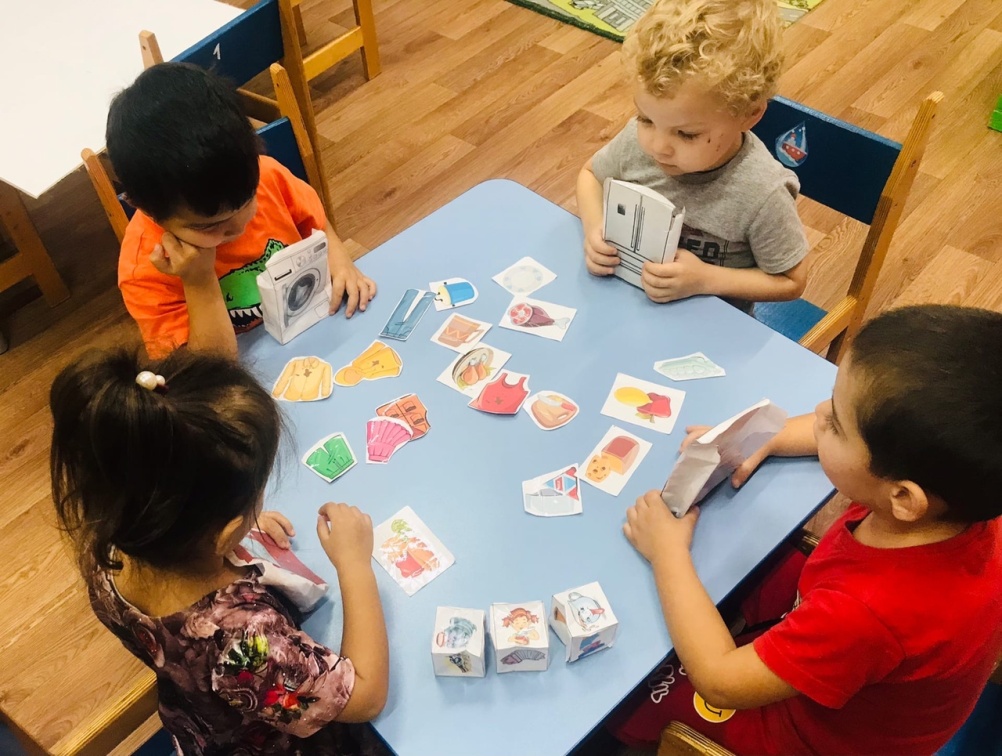 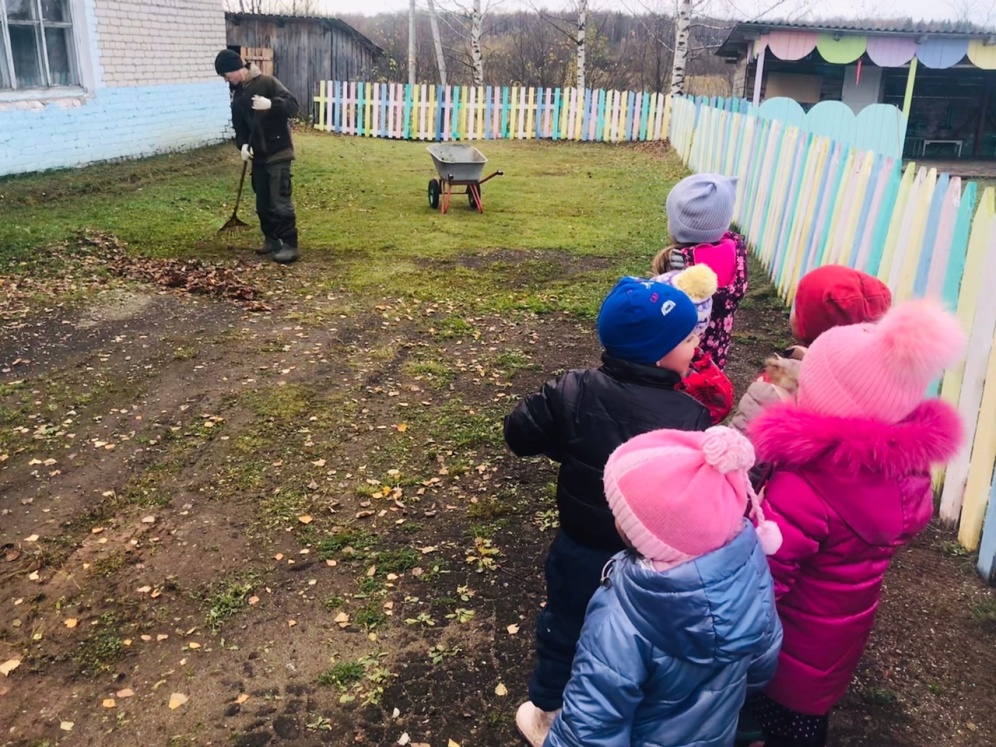 «Знакомство с профессией дворника»
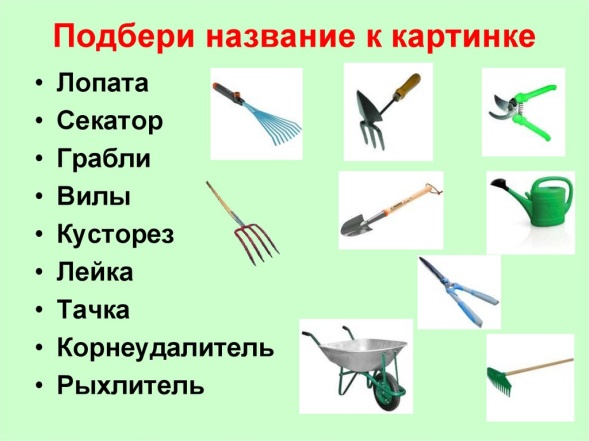 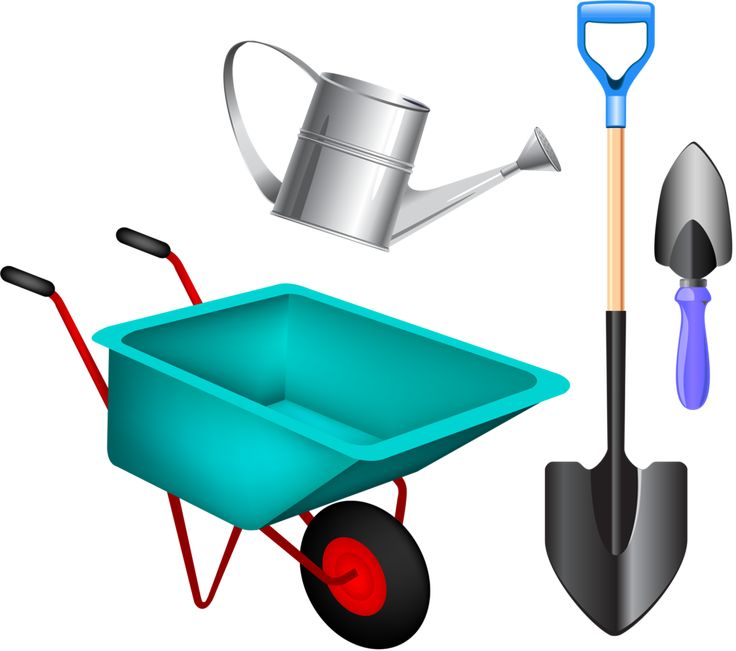 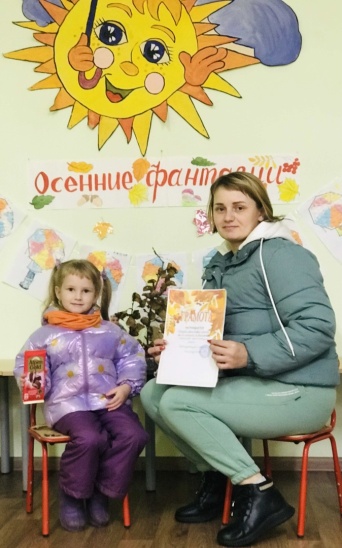 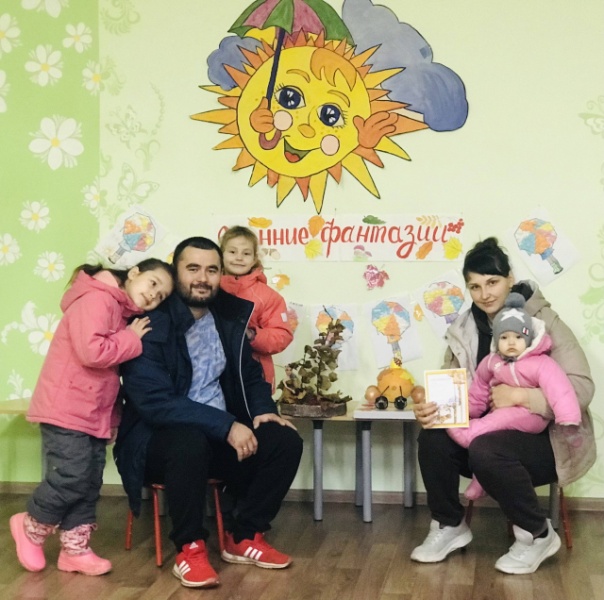 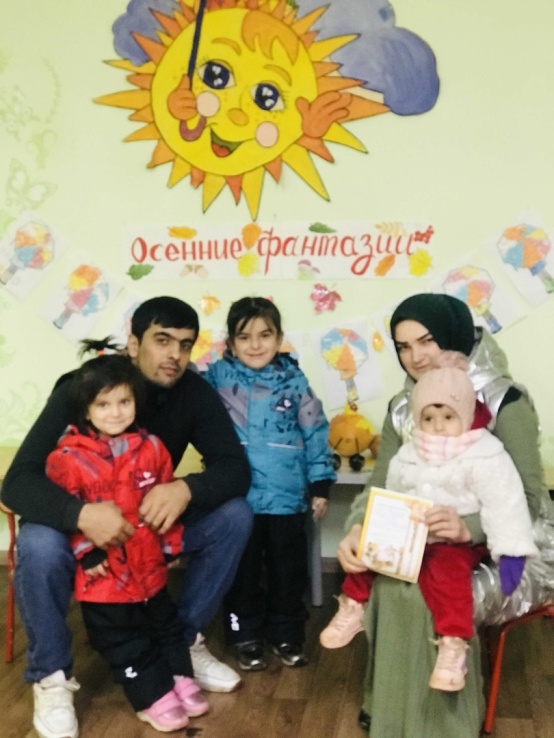 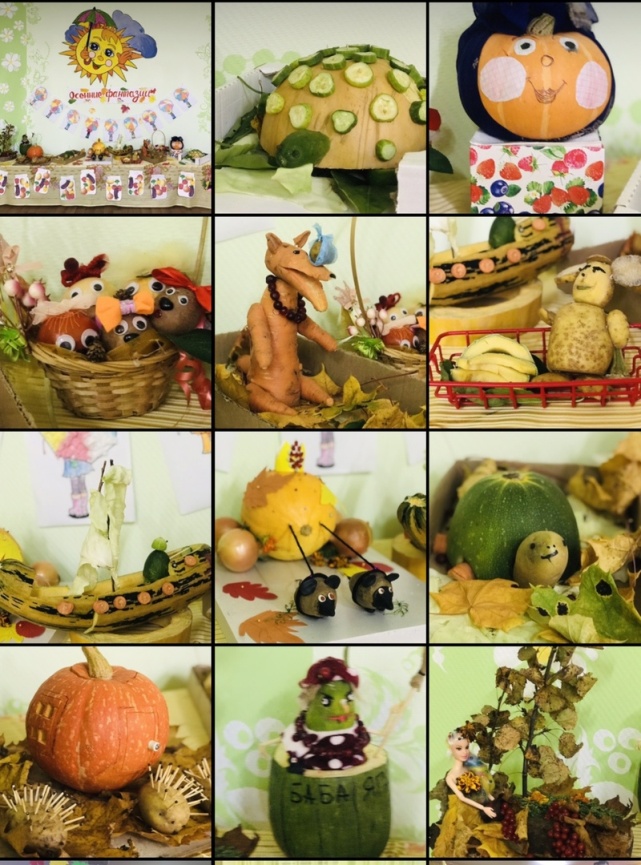 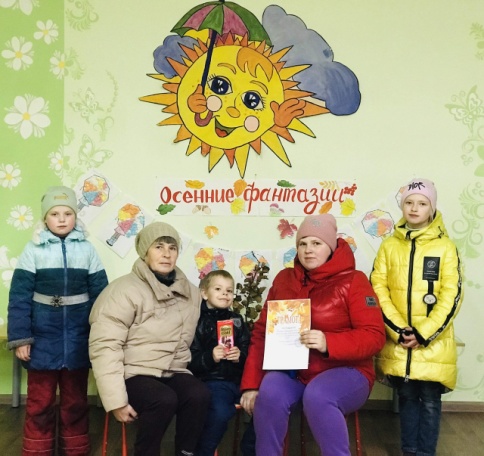 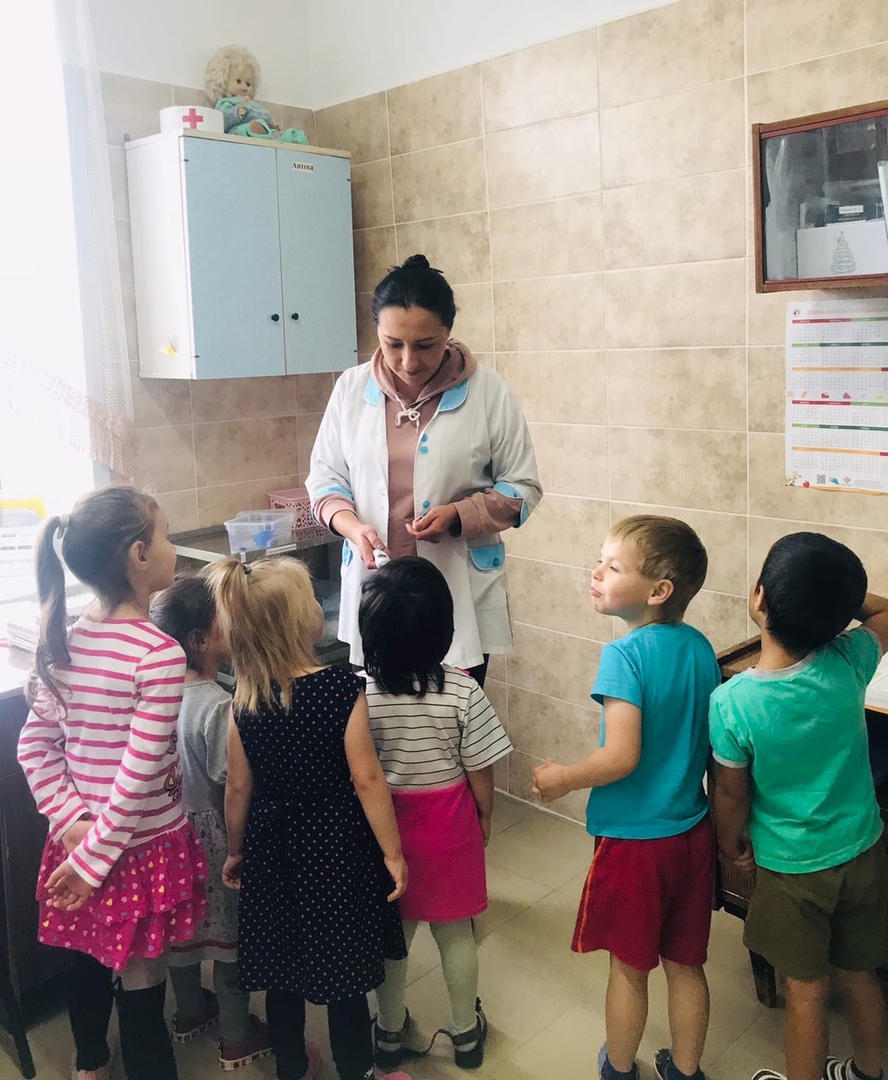 «Знакомство с профессией  медсестры»
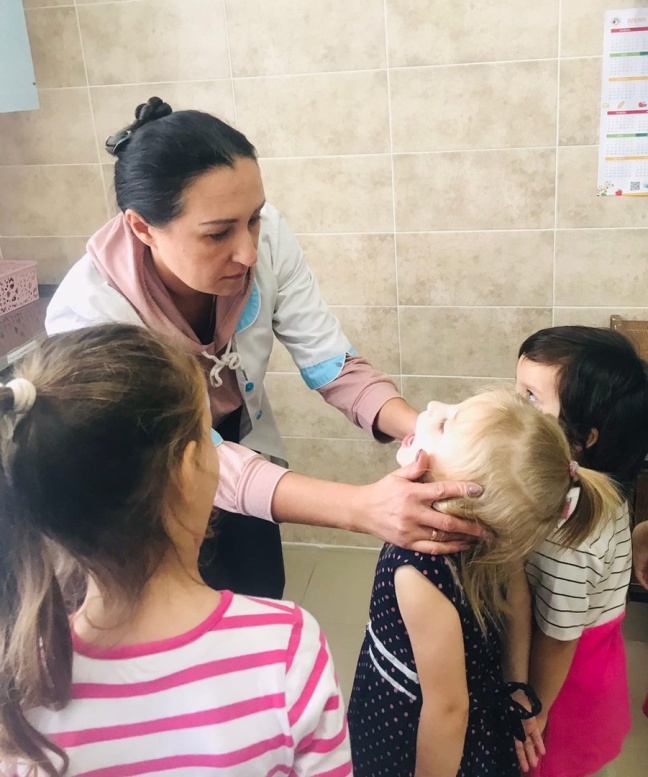 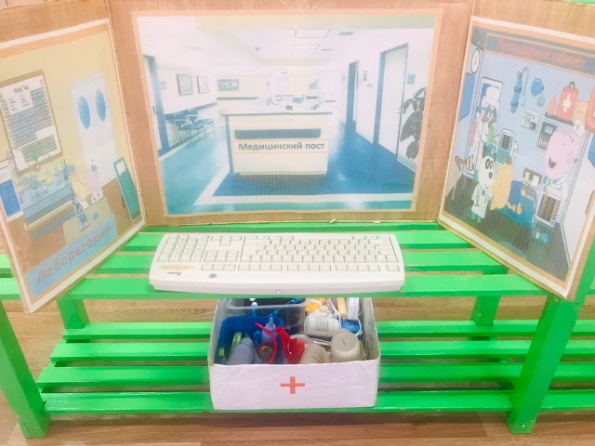 Домашнее задание - Хранить домашнюю аптечку в недоступном для ребёнка месте:
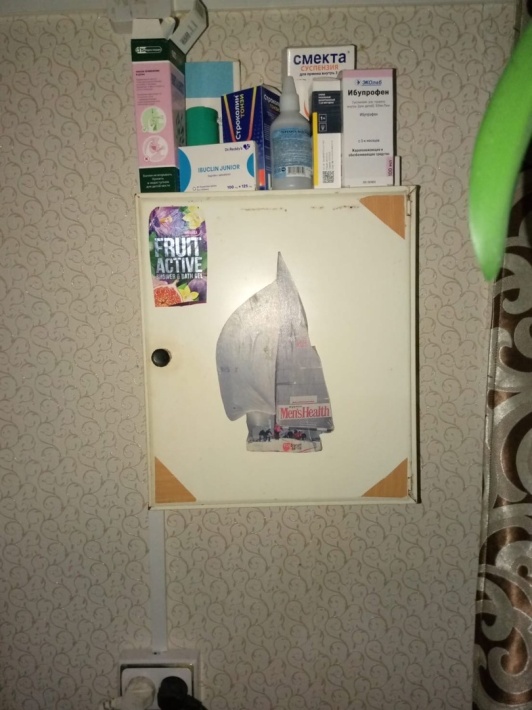 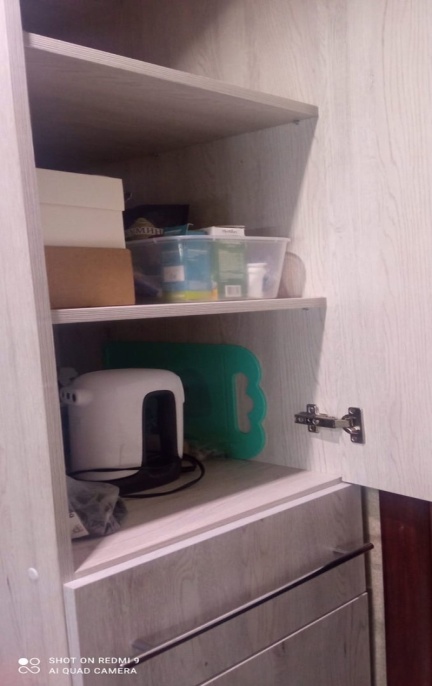 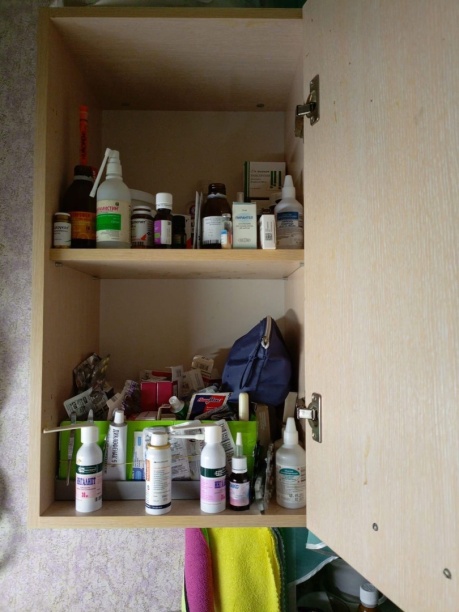 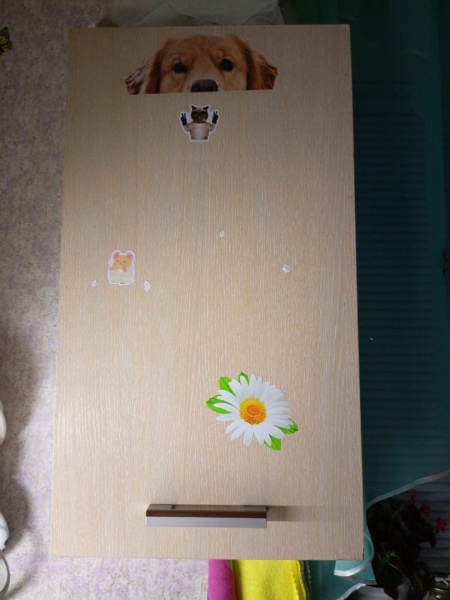 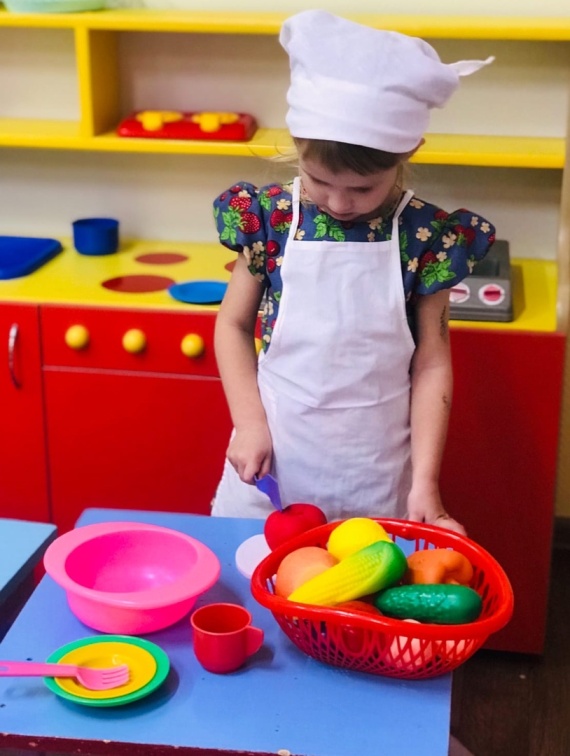 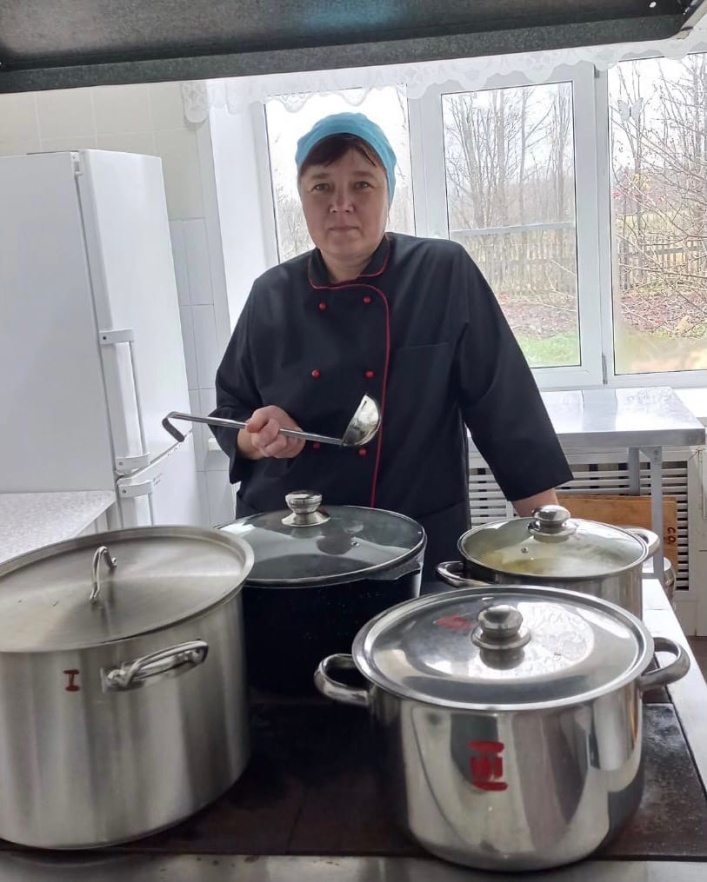 «Знакомство с профессией  повара»
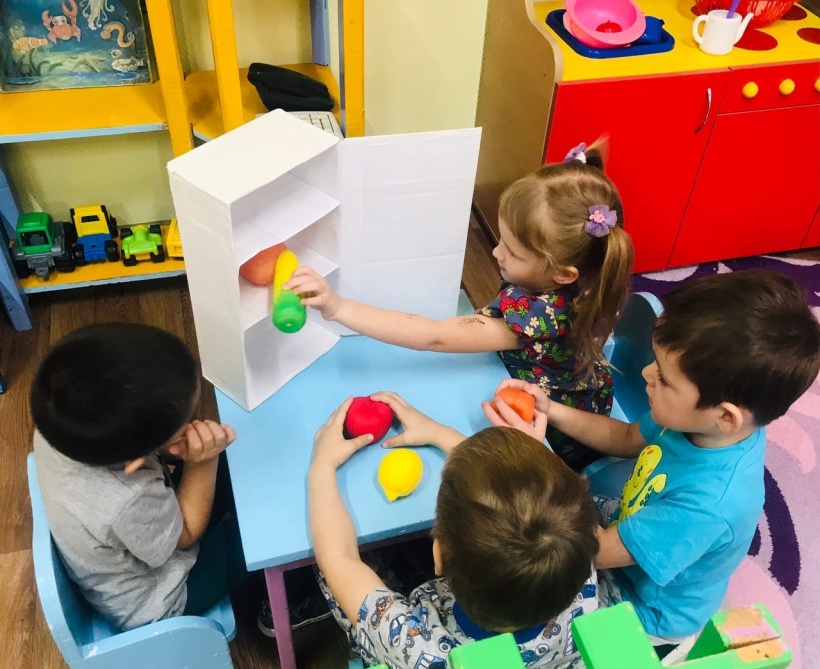 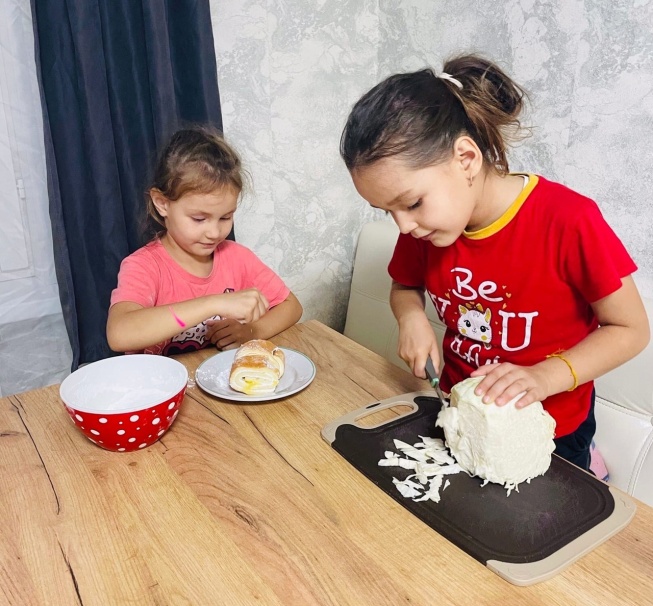 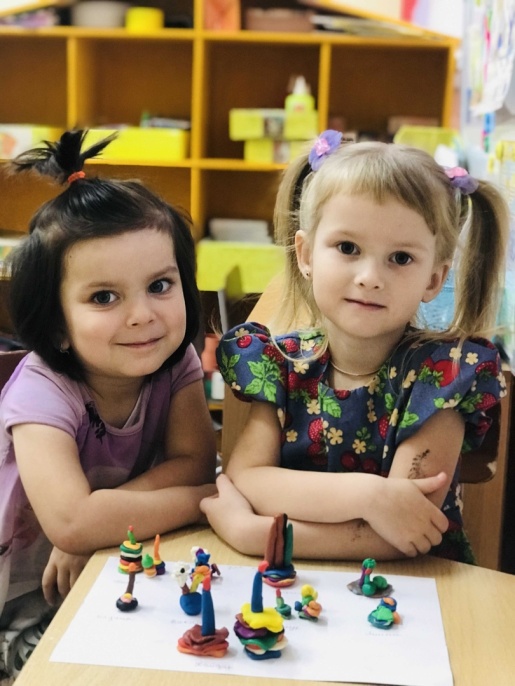 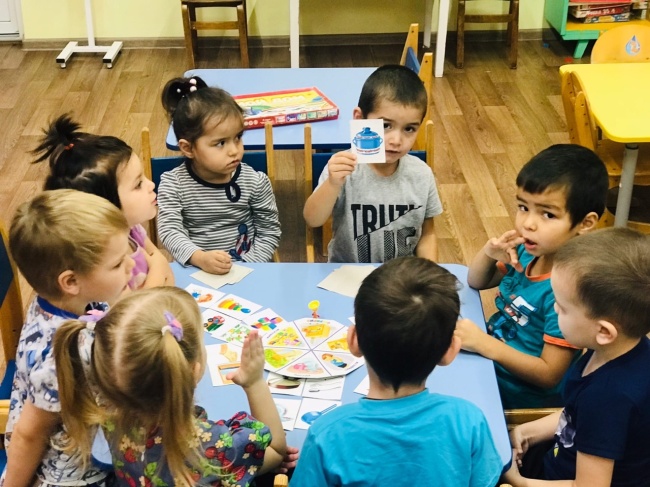 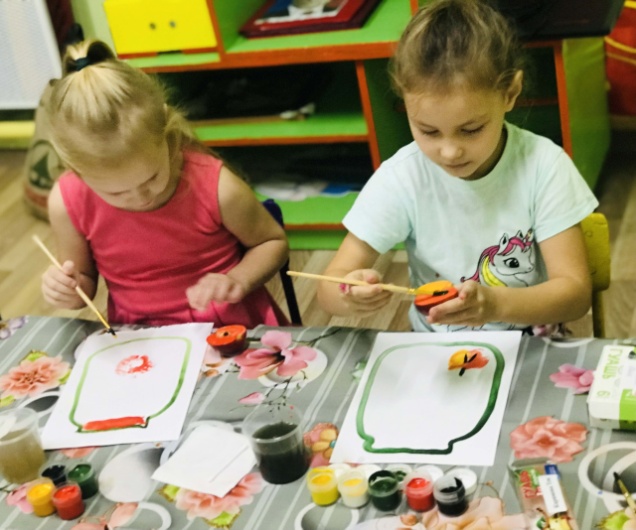 Заключительное мероприятие с родителями 
«ГОСТИННАЯ»
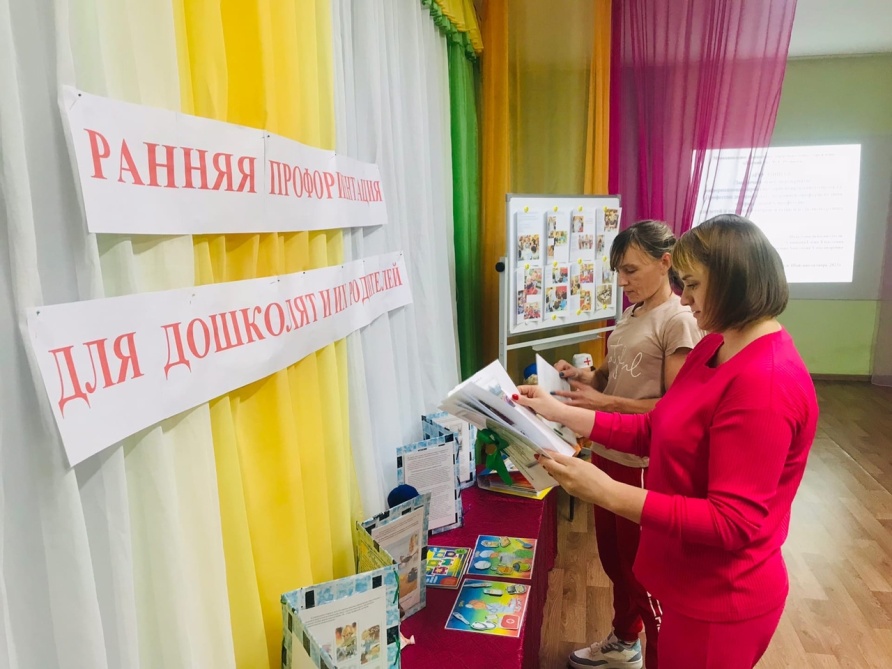 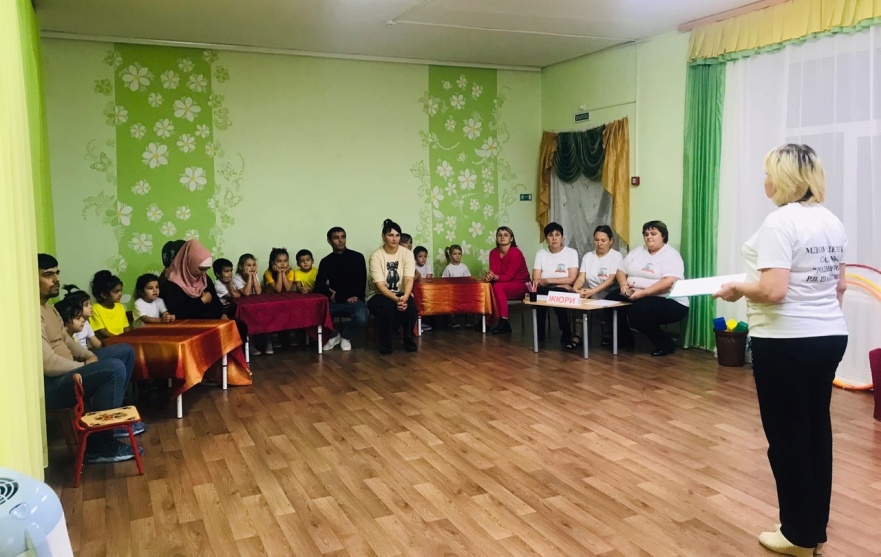 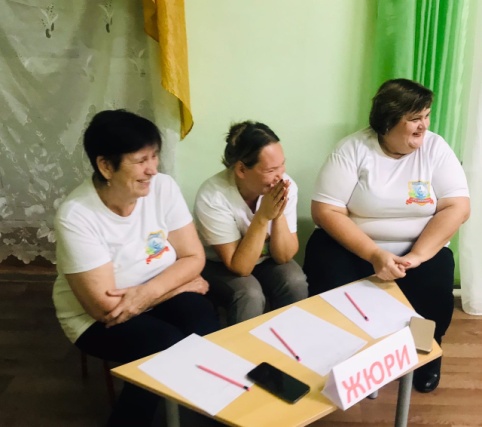 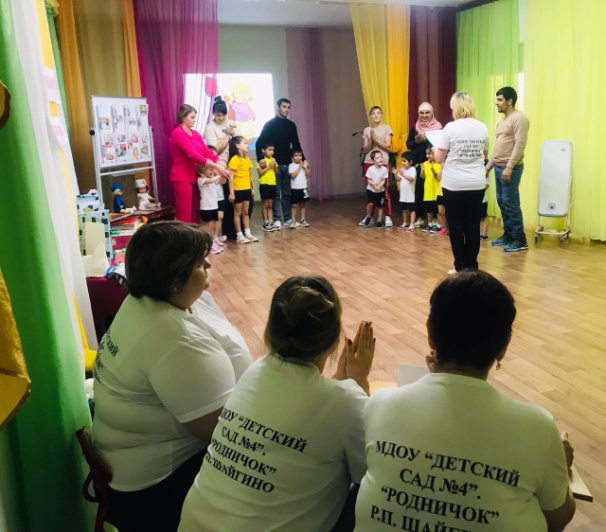 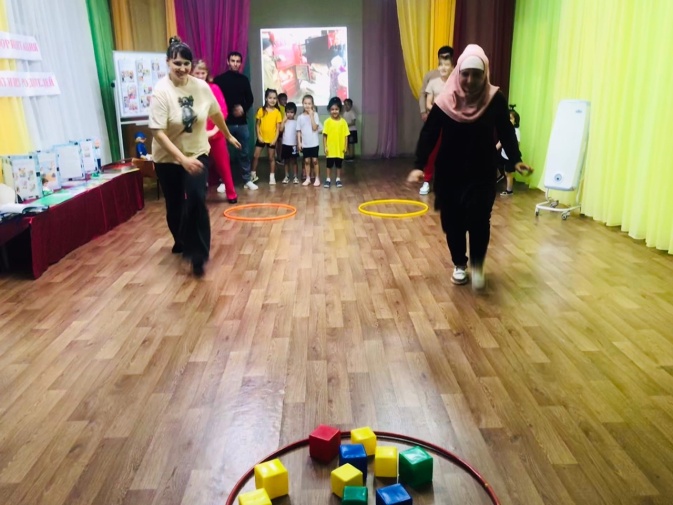 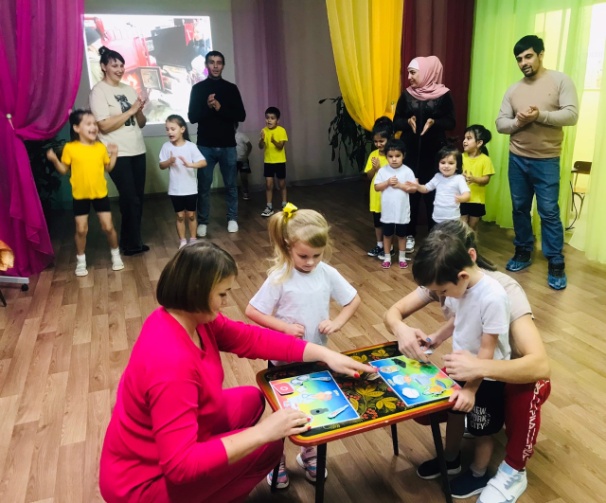 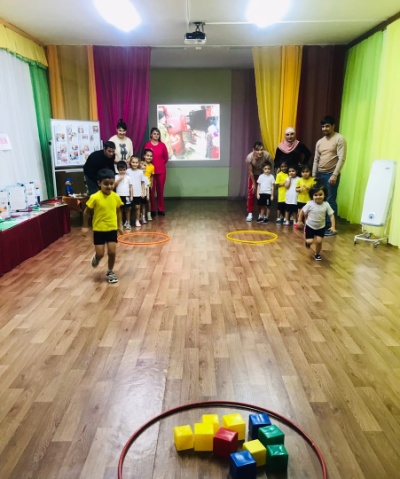 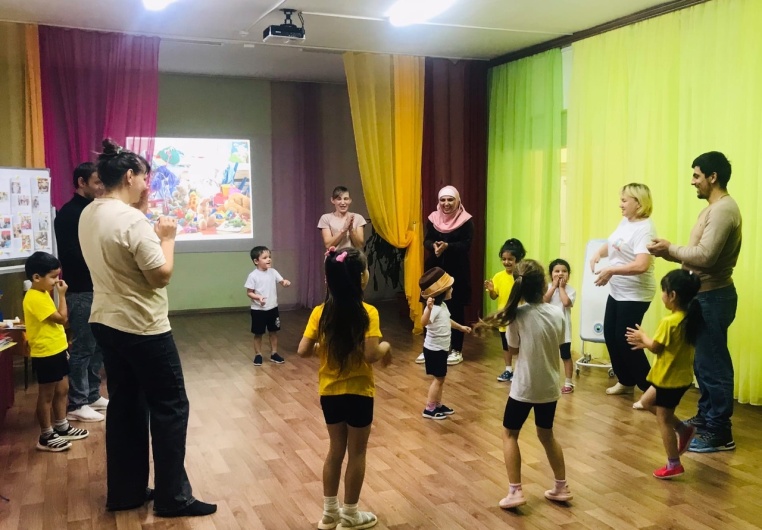 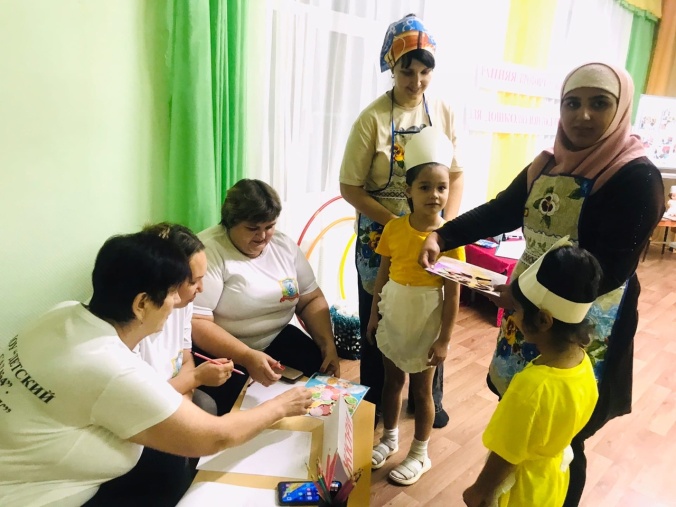 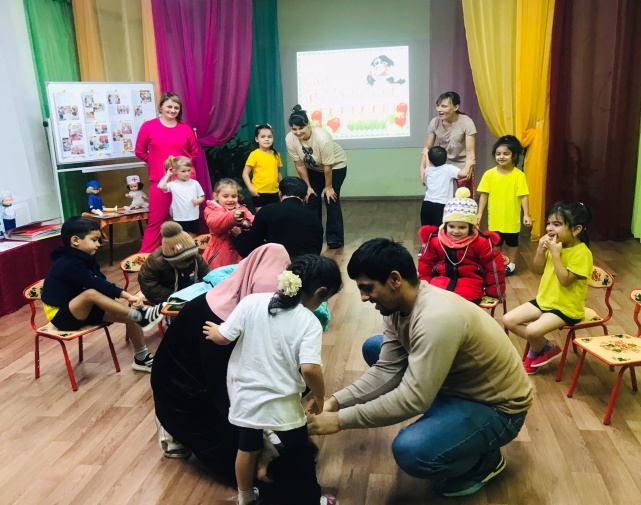 Подведение итогов.
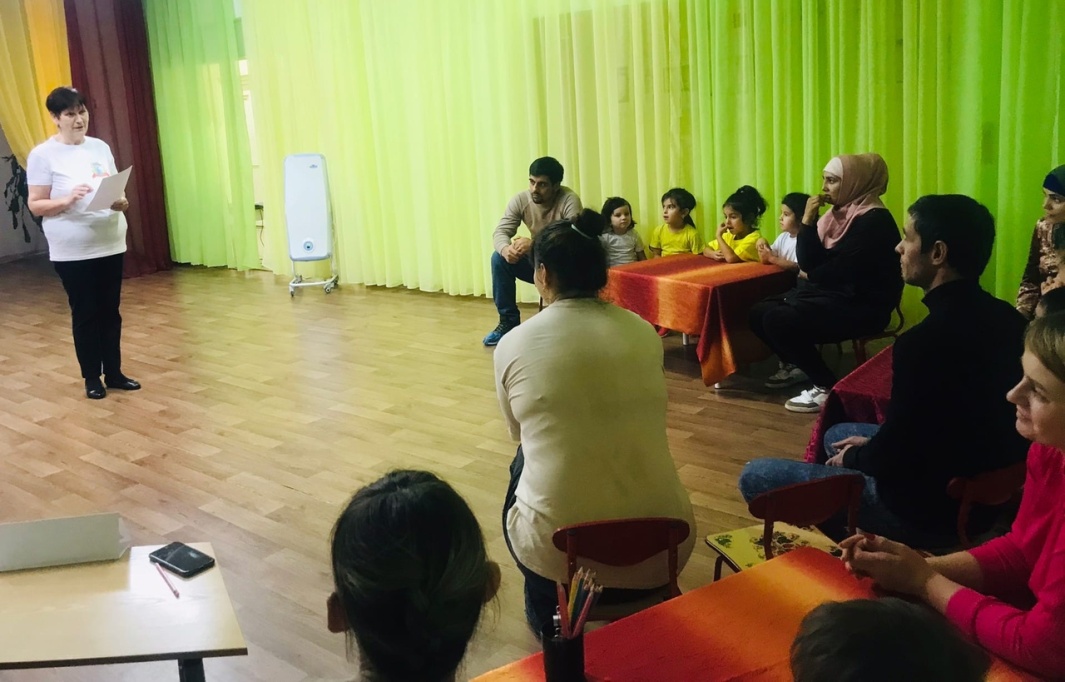 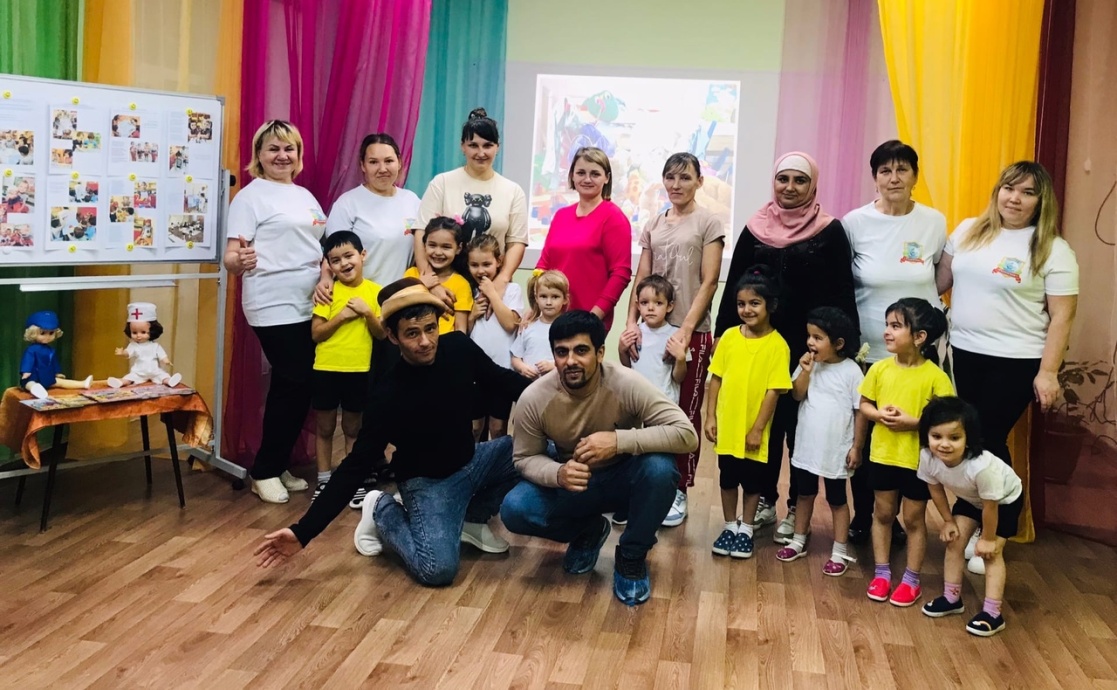 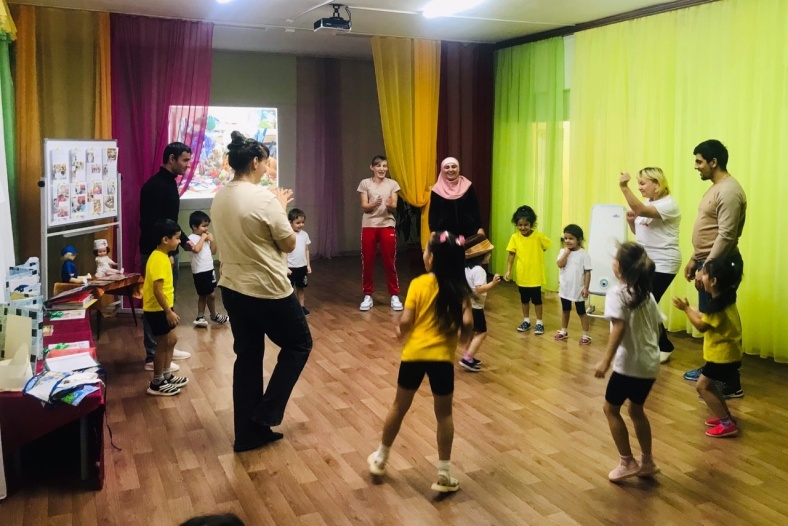 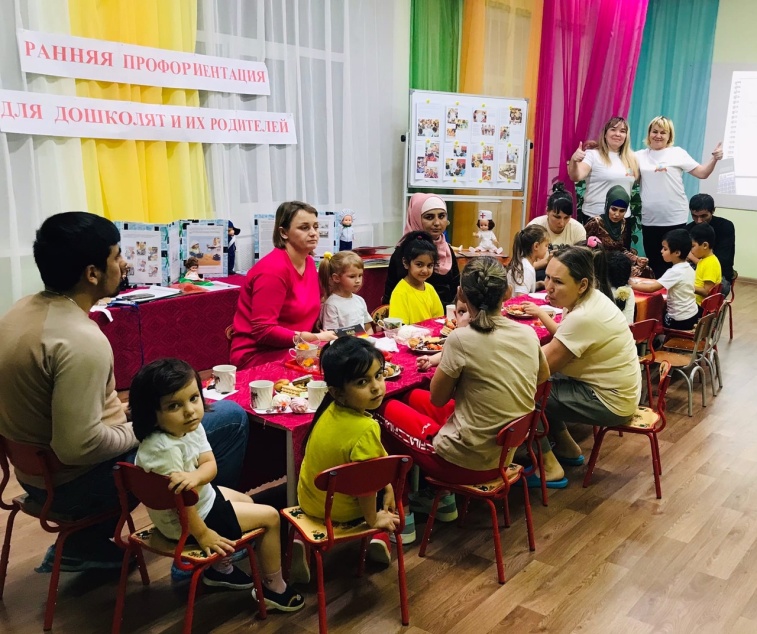 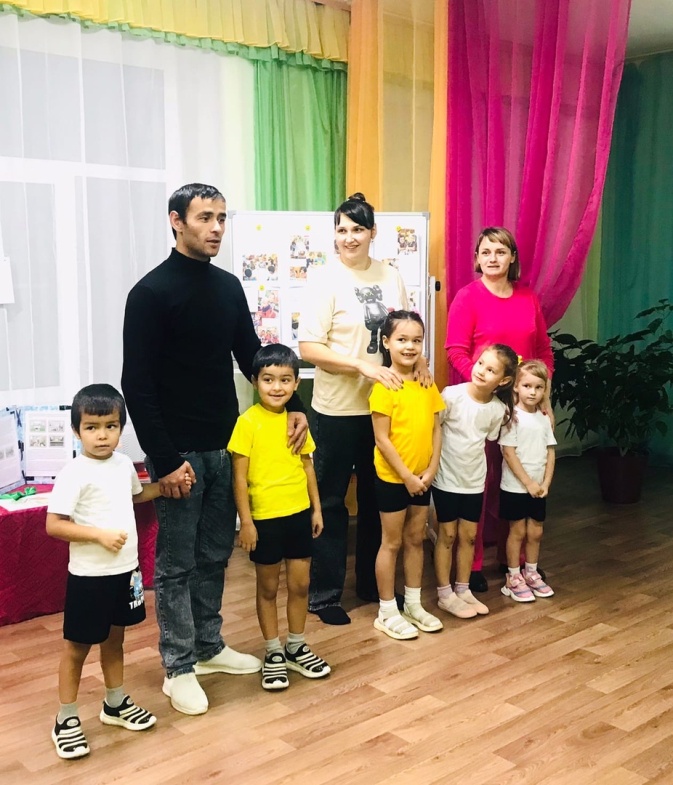 Мониторинг оценивания качества процесса реализации проекта, 
его результата, эффективности:
Начальный результат:
Конечный результат:
ПЕРСПЕКТИВЫ НА БУДУЩЕЕ:
	Так как наши воспитанники в следующем учебном году идут в старшую и подготовительную группу, то на будущее мы бы хотели написать специальную программу «Первые шаги в мир профессий», рассчитанную на весь учебный год, где мы бы хотели учесть опыт данного проекта, его недочёты такие, как например, отсутствие детей в саду по болезни или без уважительной причины, а также маленький срок реализации проекта.
	 Очень хочется, чтобы работа по ранней профориентации дошколят шла в системе, был собран полнейший наглядный и иллюстративный материал, а также 
были организованы экскурсии
 поездки в районный центр при
 ознакомлении детей с профессиями
 посёлка Шайгино и районного 
посёлка. Может быть поэтому, наши 
дети, когда вырастут, получат
 профессию и захотят остаться жить 
и работать на своей малой Родине!
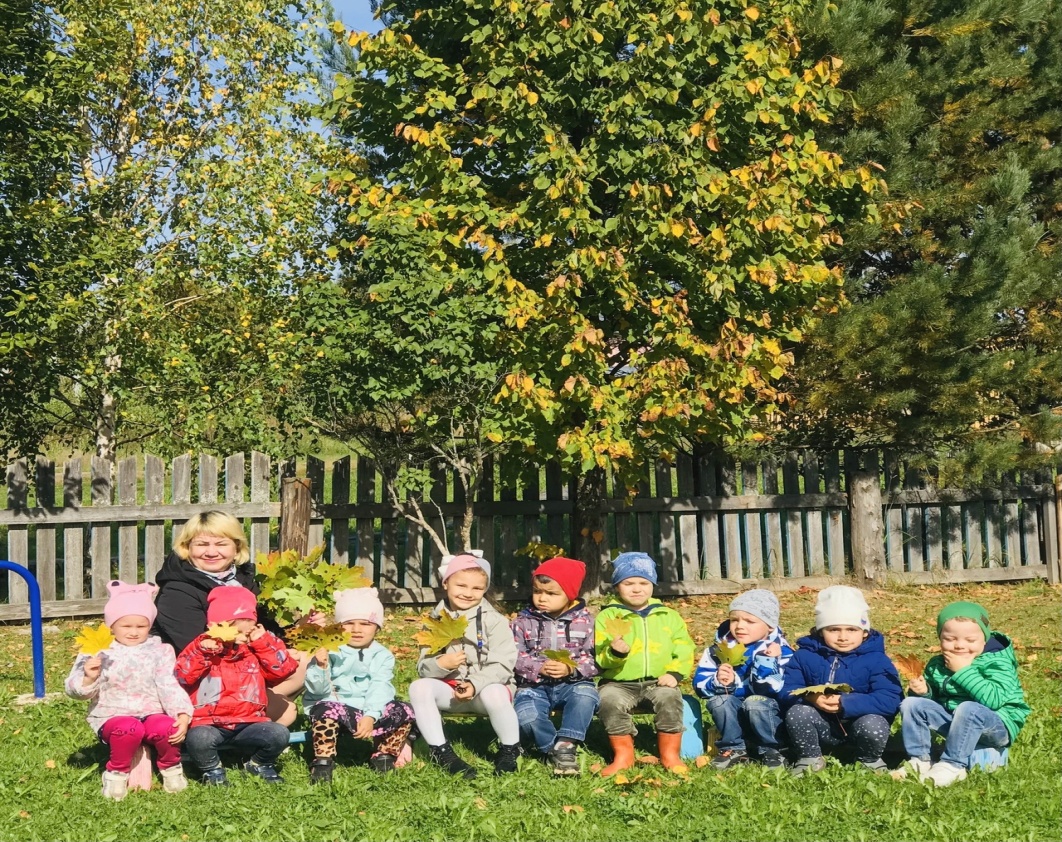 Перечень литературы, 
используемой в образовательной деятельности при ознакомлении 
дошкольников с профессиональной деятельностью взрослых

1.  Алябьева Е.А. Поиграем в профессии. Занятия, игры и беседы с детьми 4 – 7 лет: - М.:ТЦ Сфера, 2014 
2. Алябьева, Е. А. Ребёнок в мире взрослых. Рассказы о профессиях. М. : Сфера, 2016 – 230 с. 
3. Антонова М.В., Гришняева И.В. Ранняя профориентация как элемент социальнокоммуникативного и познавательного развития детей дошкольного возраста // Современные наукоемкие технологии. – 2017 – № 2 
4. Бабина Н.В. 500 как и почему для детей. – М.: ТЦ Сфера, 2010. – 96 с. 
5. Бутылкина Г. Все профессии нужны, все профессии важны // Ребенок в детском саду. - 2004 - №1. 
6. Буре Р. С. Дошкольник и труд. Теория и методика трудового воспитания [Текст]. – М.: Мозаика-Синтез, 2011 – 136 
 7. Виноградова, Н.А. Образовательные проекты в детском саду. Пособие для воспитателей / Н.А. Виноградова, Е.П. Панкова. – М.: Айрис-пресс, 2008. – 208 с. (Дошкольное воспитание и развитие)
8. Диагностическая методика Г.А.Урунтаевой и Т.И Гризик «Представления о труде взрослых» https://nsportal.ru/groups/2021/08/17/diagnosticheskaya-metodika-g-a-uruntaevoy-i-t-i-grizik-predstavleniya-o-trude 
 https://sch1056sz.mskobr.ru/attach_files/diagnostika.pdf
Нет профессий с большим будущим, но есть профессионалы с большим будущим.
(Илья Ильф и Евгений Петров.)
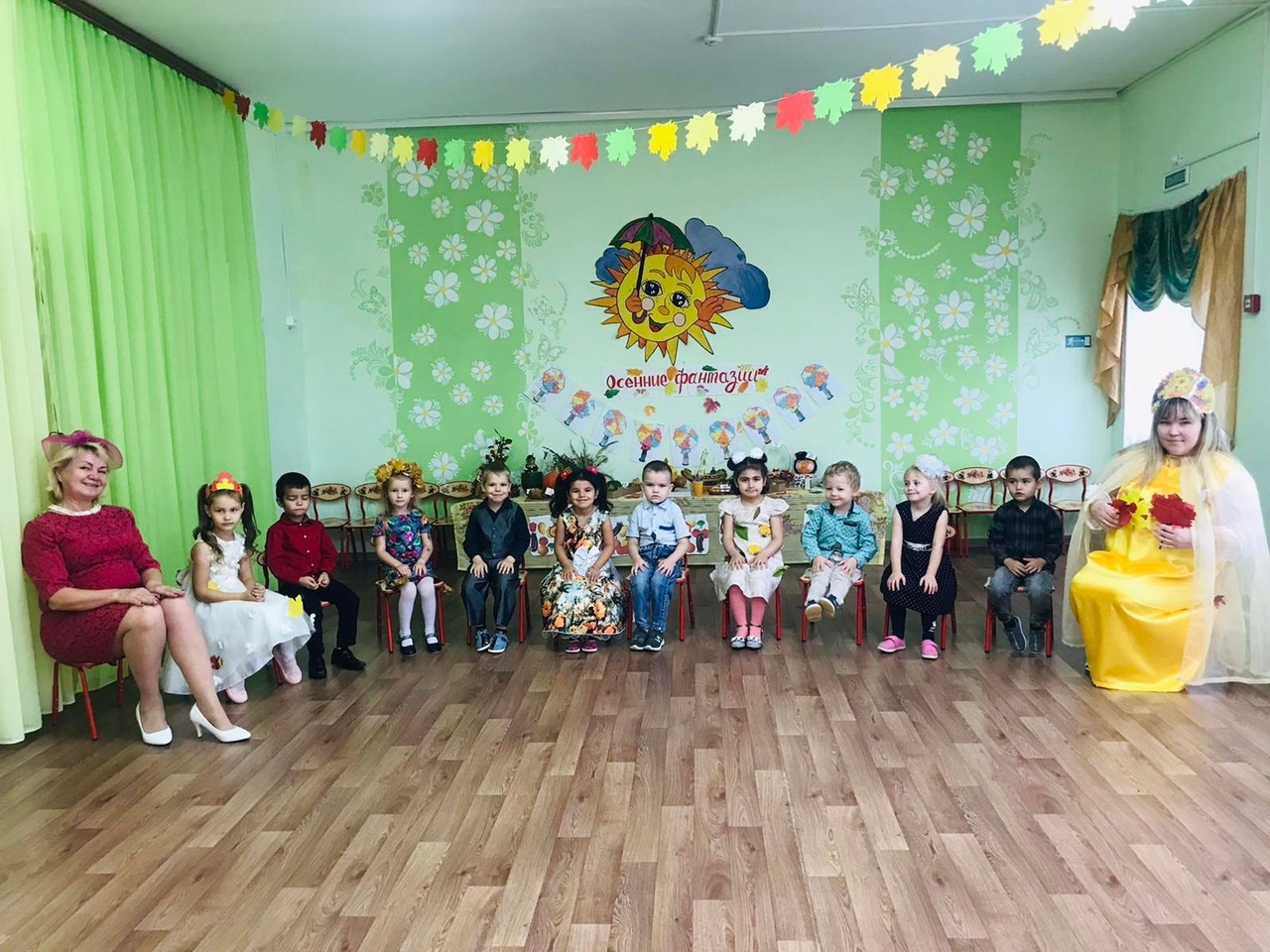